Jeudi 11 juin SEANCE 1 CM1
SpécialeCalcul mental
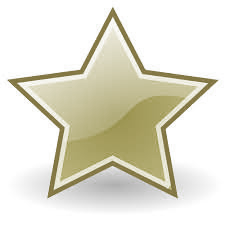 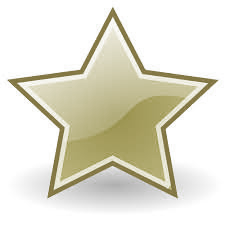 3 séries – 3x10 questions
SpécialeCalcul mental
Série 1
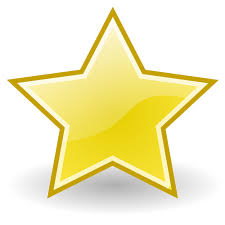 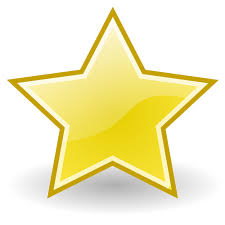 entiers, divisibilité,
problèmes additifs
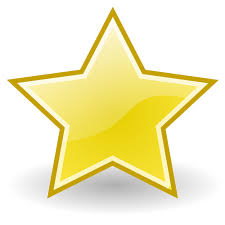 Série 1 : 10 questions
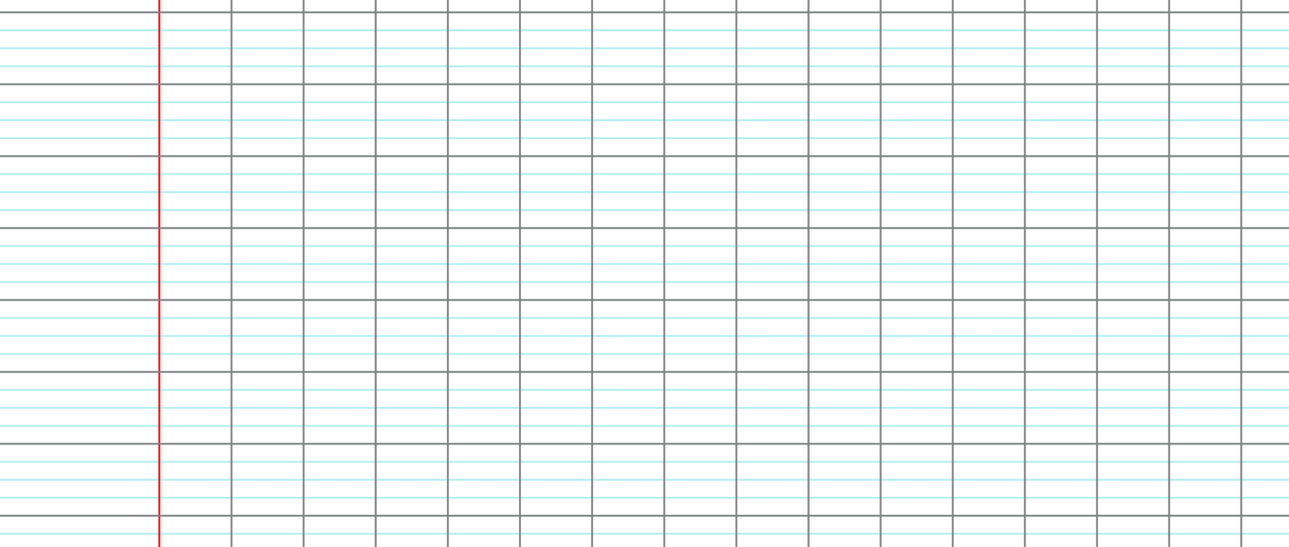 6.
1.
7.
2.
3.
8.
9.
4.
5.
10.
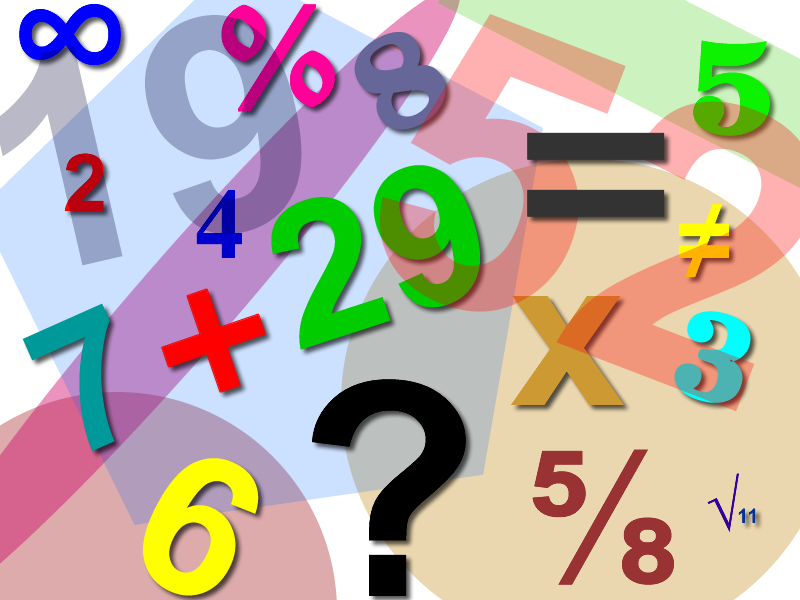 Série 1/3

3 x 8 = ?
[Speaker Notes: Partage équitable  - autant chacun]
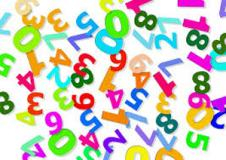 Série 1/3

9 x ? = 45
[Speaker Notes: Partage équitable  - autant chacun]
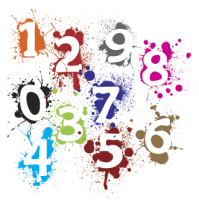 Série 1/3

Quel est le double de 23 ?
[Speaker Notes: Partage équitable  - autant chacun]
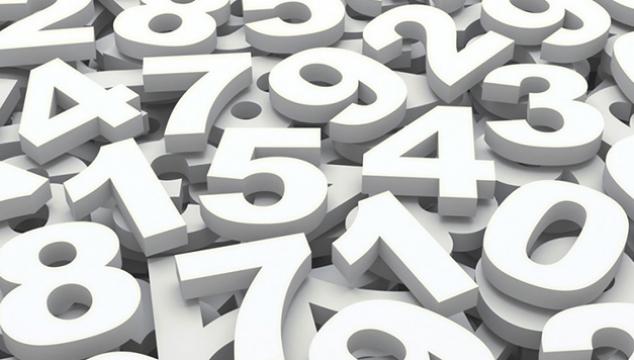 Série 1/3

Complète la droite graduée.
?
20
30
40
[Speaker Notes: Partage équitable  - autant chacun]
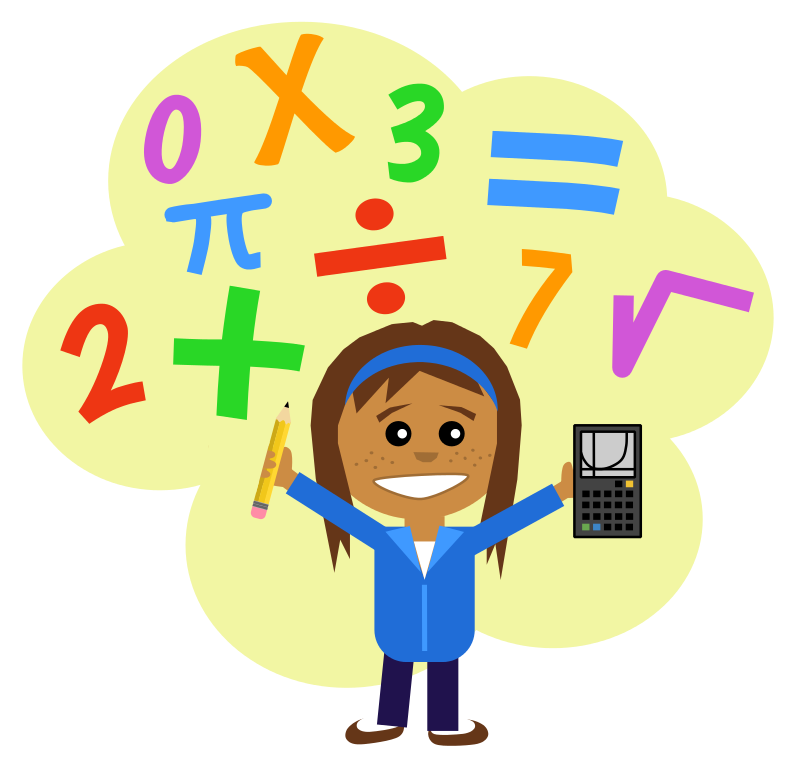 Série 1/3

58 + 99 = ?
[Speaker Notes: Partage équitable  - autant chacun]
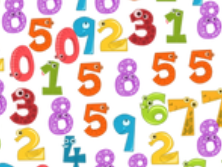 Série 1/3

470 – 101 = ?
[Speaker Notes: Partage équitable  - autant chacun]
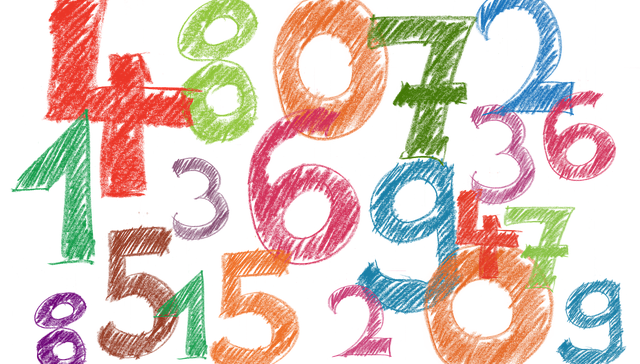 Série 1/3

41 x 6 = ?
[Speaker Notes: Partage équitable  - autant chacun]
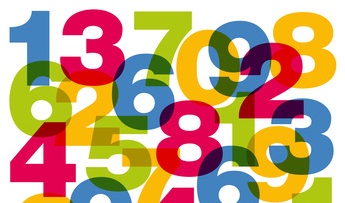 Série 1/3

Parmi les nombres suivants quel est celui qui est divisible par 2 et par 5 ?

12    25    40    48
[Speaker Notes: Partage équitable  - autant chacun]
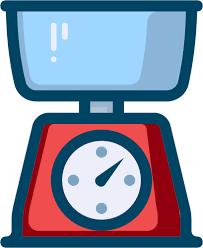 Série 1/3

La moitié de 1 kg vaut …
50 g
500 g
5 000 g
[Speaker Notes: Partage équitable  - autant chacun]
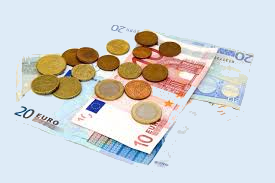 Série 1/3

Pour payer 31 €, je donne deux billets de 20 € et une pièce de 1 €.
Combien doit-on me rendre ?
[Speaker Notes: Partage équitable  - autant chacun]
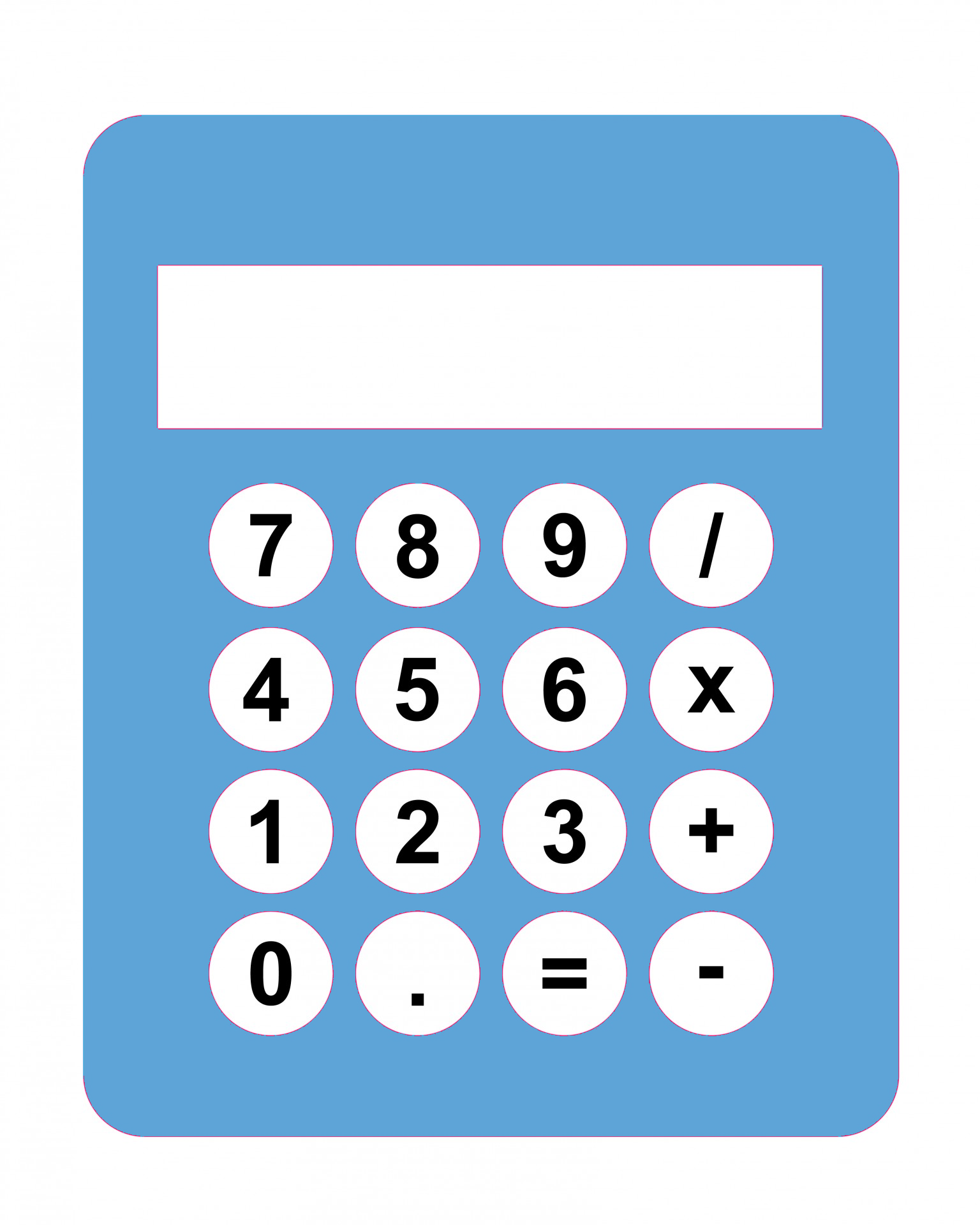 La course de calcul
 Choisis un nombre entre 100 et 1000.
 Multiplie ce nombre par 7.
 Multiplie le résultat par 11.
 Multiplie le résultat par 13.
 Quel résultat obtiens-tu ?
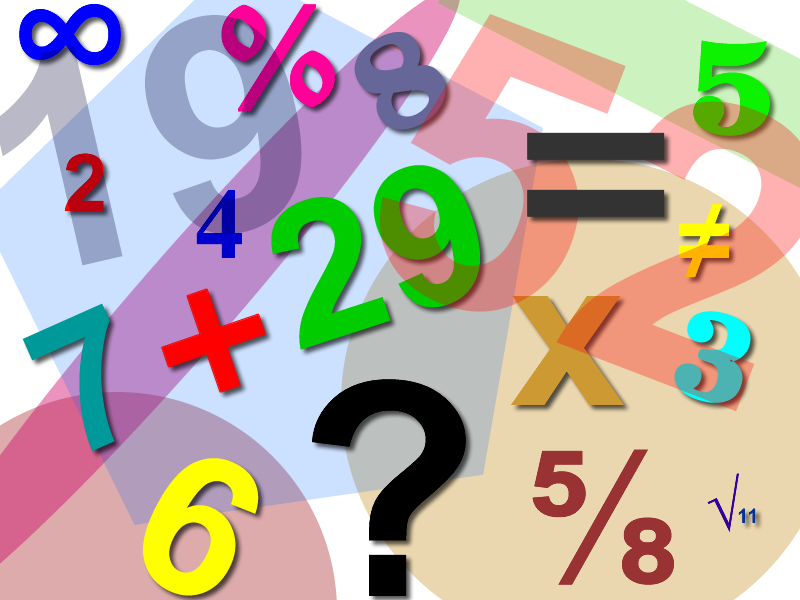 Série 1/3

1.
3 x 8 = 24
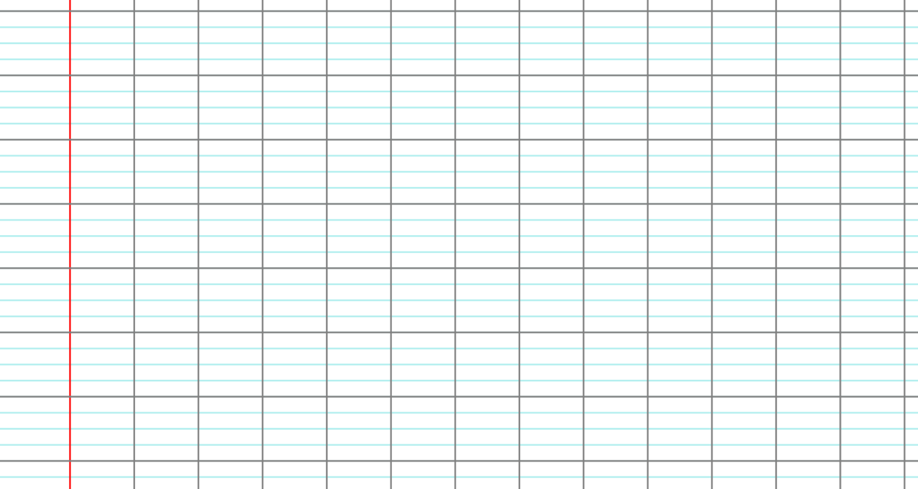 2.
24
3.
4.
5.
[Speaker Notes: Partage équitable  - autant chacun]
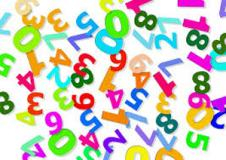 Série 1/3

1.
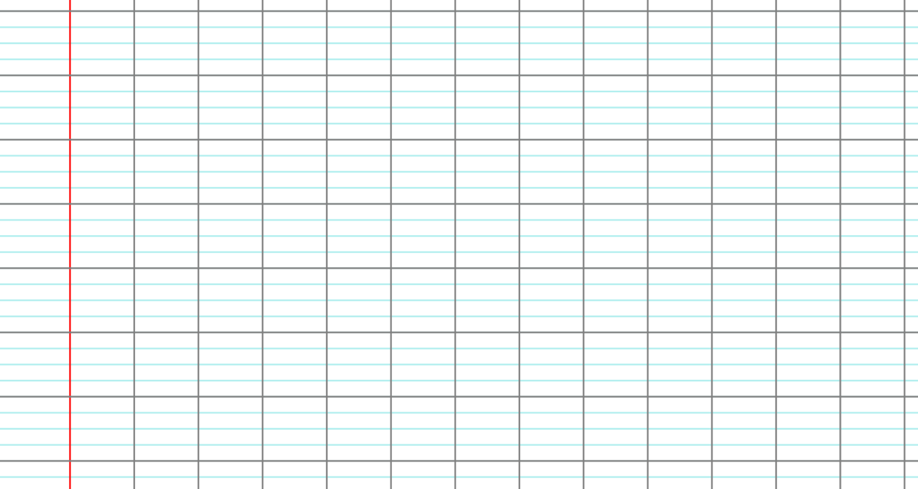 9 x 5 = 45
2.
24
3.
4.
5
5.
[Speaker Notes: Partage équitable  - autant chacun]
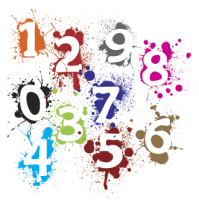 Série 1/3

1.
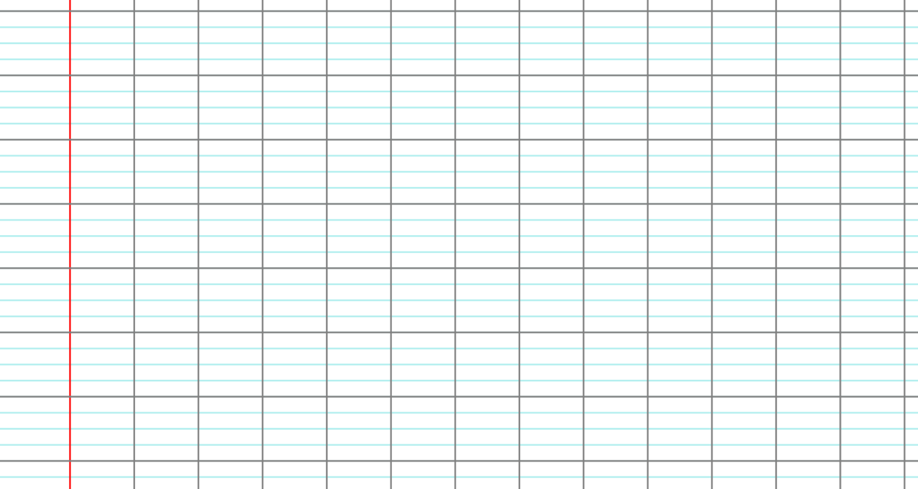 Quel est le double de 23 ?

46
2.
24
3.
4.
5
5.
46
[Speaker Notes: Partage équitable  - autant chacun]
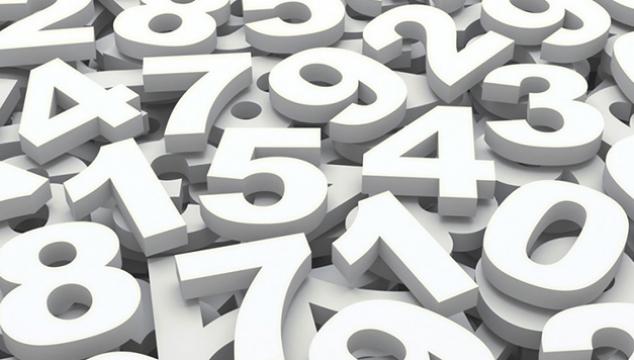 Série 1/3

1.
Complète la droite graduée.
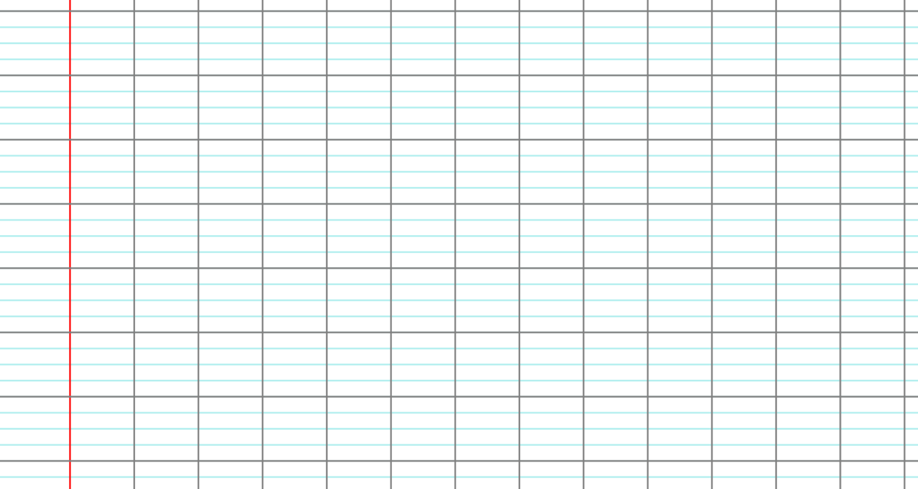 2.
24
3.
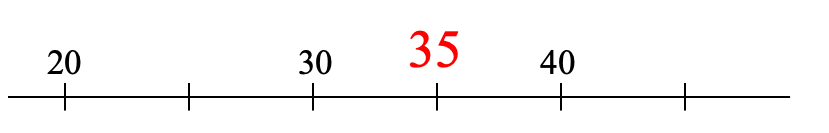 4.
5
5.
46
35
[Speaker Notes: Partage équitable  - autant chacun]
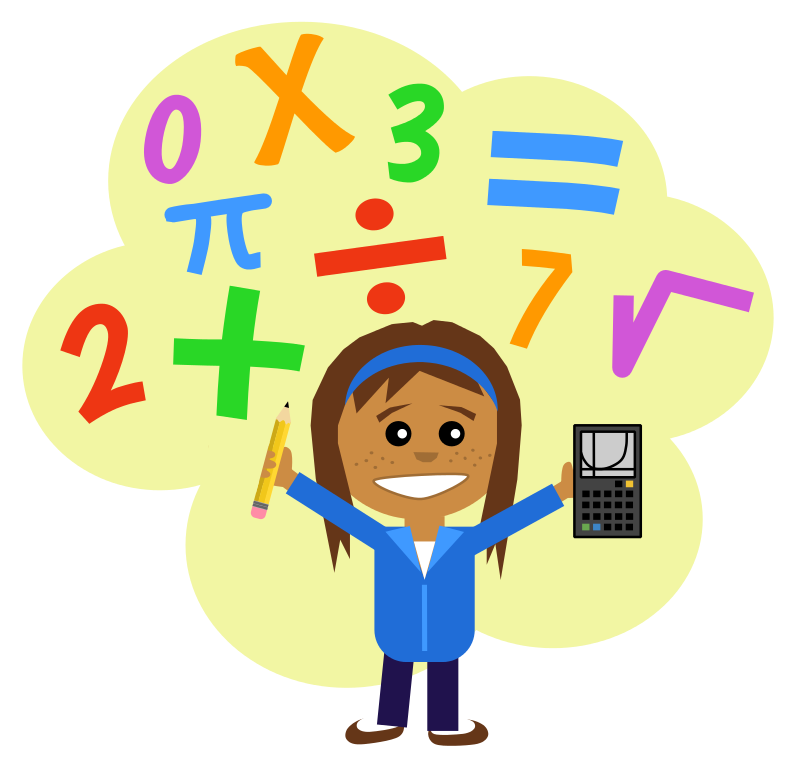 Série 1/3

1.
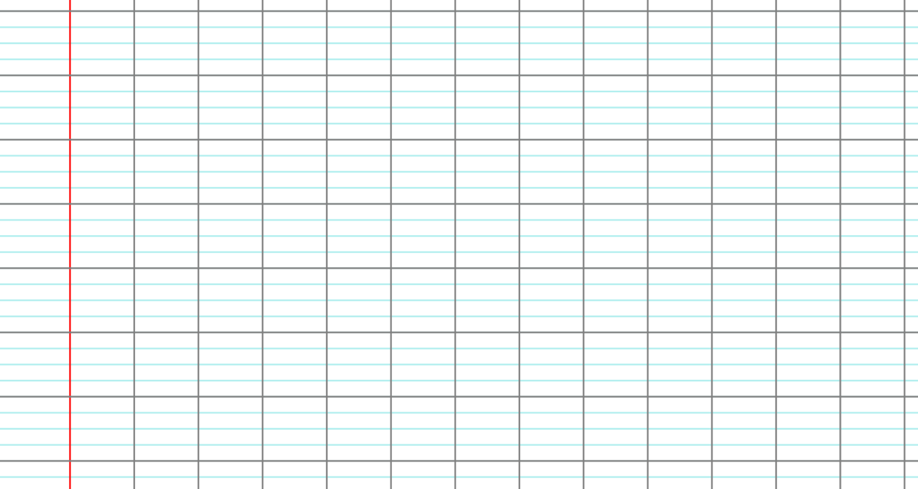 58 + 99 =
2.
24
3.
4.
5
5.
46
58 + 99 = 58 + 100 – 1 
		= 157
35
157
[Speaker Notes: Partage équitable  - autant chacun]
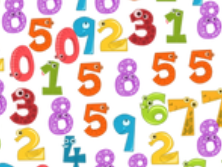 Série 1/3

1.
6.
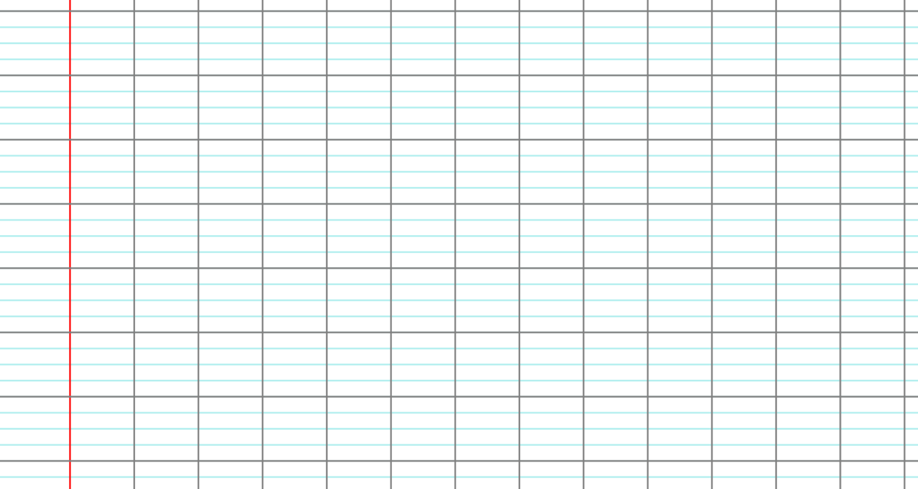 470 – 101  =
2.
7.
369
24
3.
8.
4.
9.
5
470 – 101 = 470 – 100 – 1
		    = 370 – 1
		    = 369
10.
5.
46
35
157
[Speaker Notes: Partage équitable  - autant chacun]
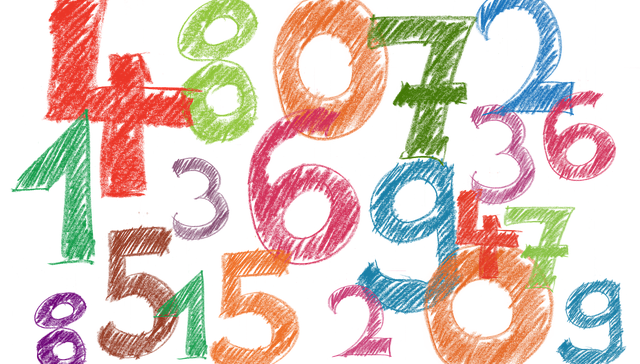 Série 1/3

1.
6.
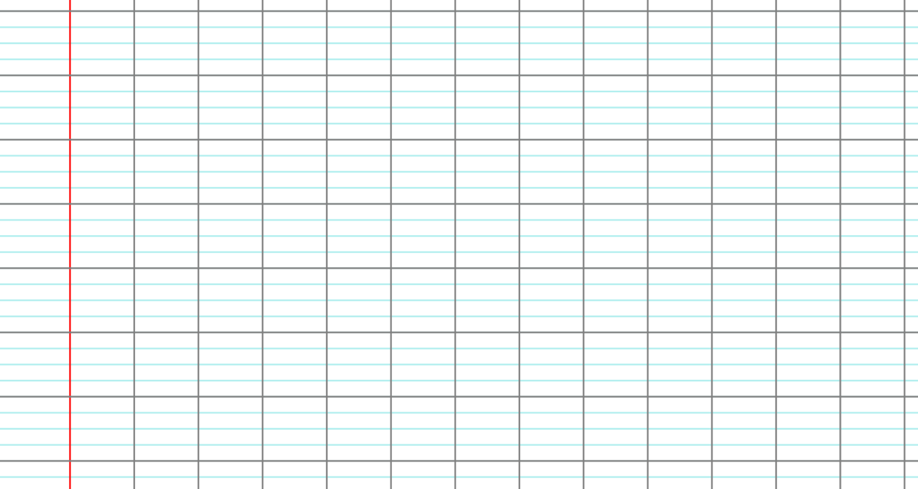 41 x 6  =
2.
7.
369
24
3.
8.
4.
9.
246
5
41 x 6 = (40 x 6) + (1 x 6)
	    = 240 + 6
	    = 246
10.
5.
46
35
157
[Speaker Notes: Partage équitable  - autant chacun]
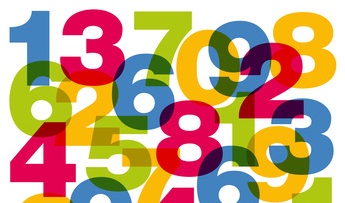 Série 1/3

1.
6.
Parmi les nombres suivants quel est celui qui est divisible par 2 et par 5 ?

12 	25    40    48
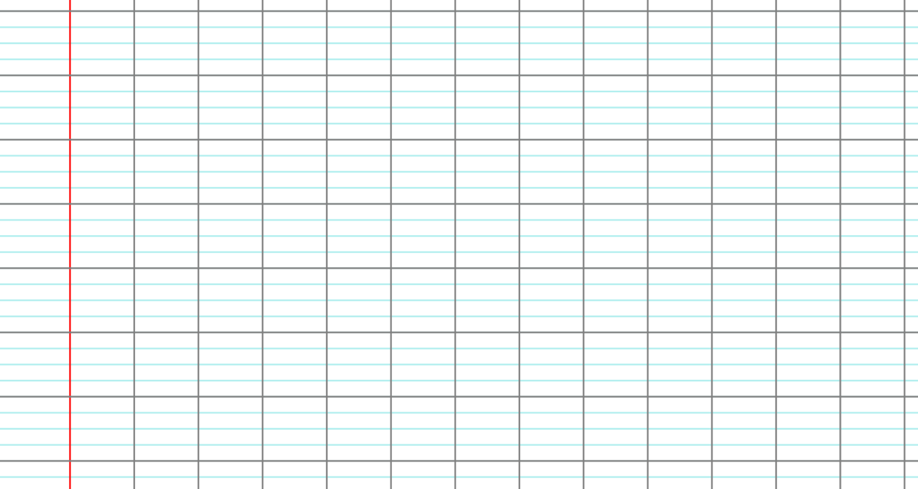 2.
7.
369
24
3.
8.
4.
9.
246
5
10.
5.
40
46
35
157
[Speaker Notes: Partage équitable  - autant chacun]
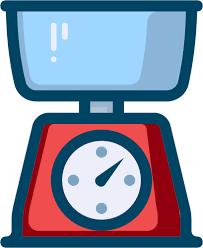 Série 1/3

1.
6.
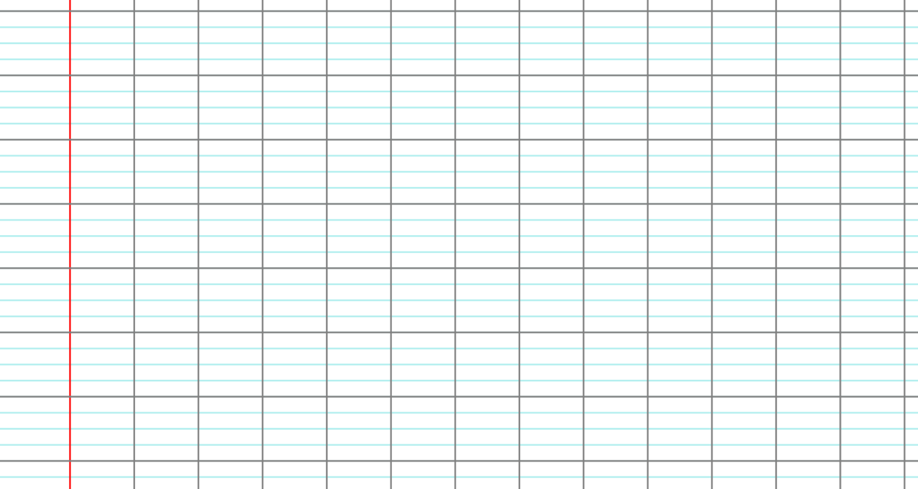 La moitié de 1 kg vaut …
2.
7.
369
24
3.
8.
4.
9.
246
5
10.
5.
40
46
500 g
35
500 g
157
[Speaker Notes: Partage équitable  - autant chacun]
Série 1/3

1.
6.
Pour payer 31 €, je donne deux billets de 20 € et une pièce de 1 €.
Combien doit-on me rendre ?
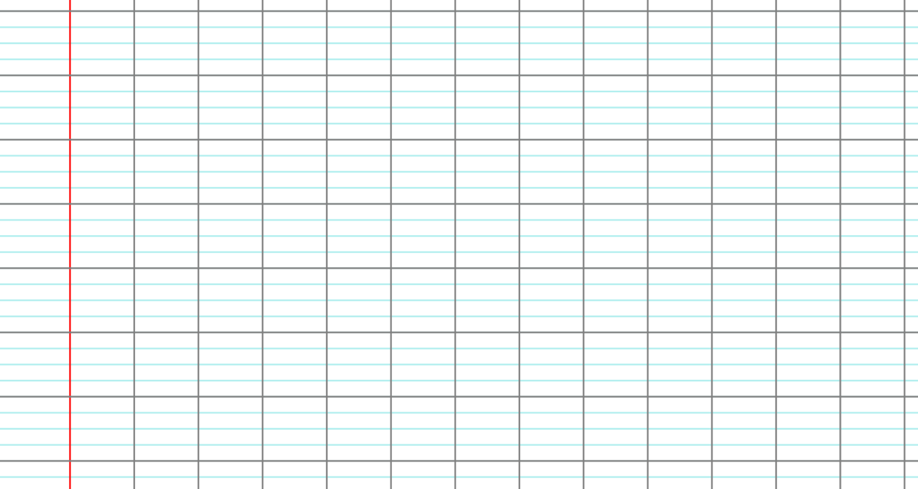 2.
7.
369
24
3.
8.
4.
9.
246
5
10.
5.
40
46
35
500 g
(2 x 20) + 1 = 41
157
10 €
41 – 31 = 10 €
[Speaker Notes: Partage équitable  - autant chacun]
SpécialeCalcul mental
Série 2
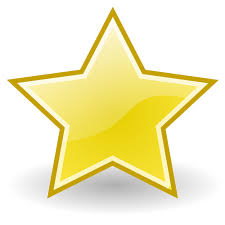 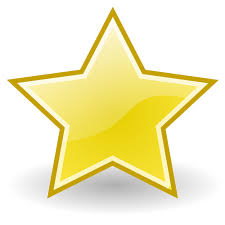 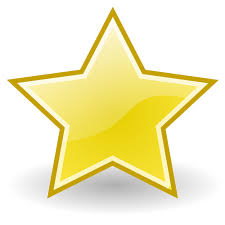 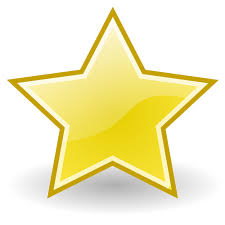 décimaux, grands nombres
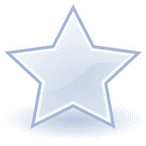 Série 2 : 10 questions
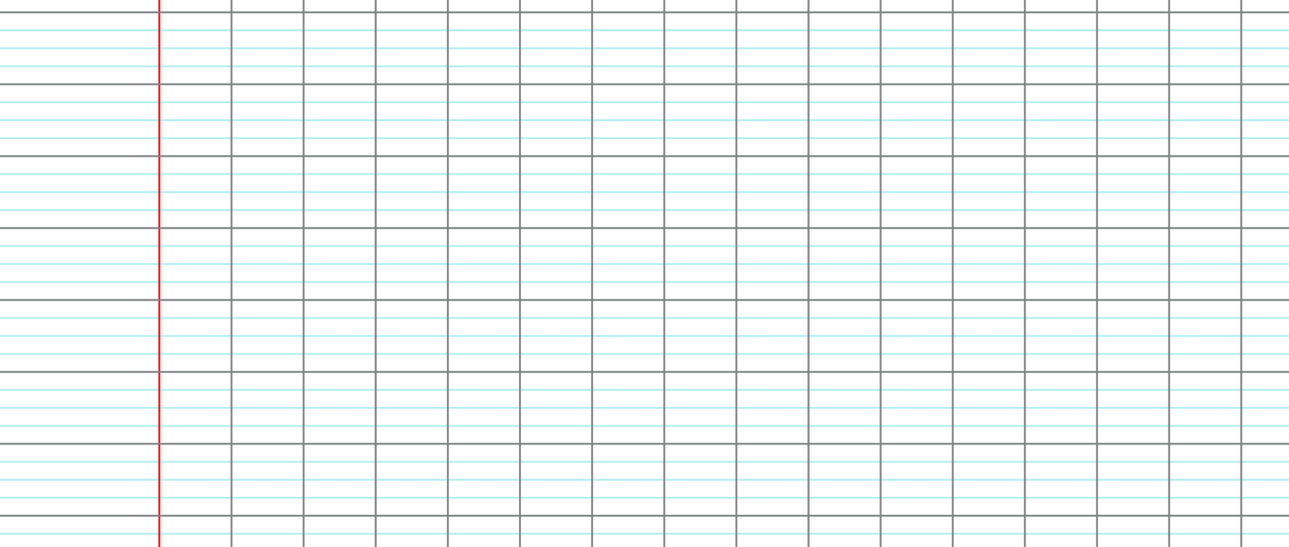 1.
2.
6.
3.
7.
4.
8.
5.
9.
10.
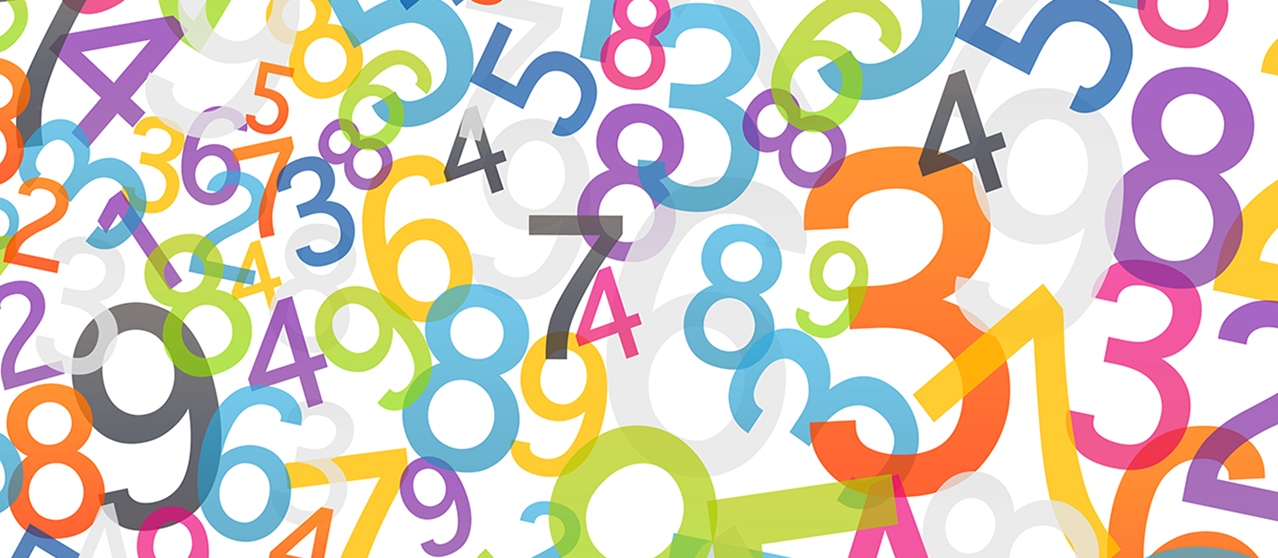 Série 2/3

5,6 x 100 = ?
A
B
C
[Speaker Notes: Partage équitable  - autant chacun]
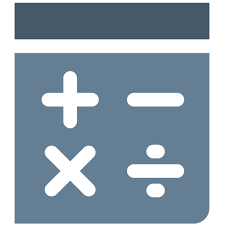 Série 2/3

43,5 : 10 = ?
A
B
C
[Speaker Notes: Partage équitable  - autant chacun]
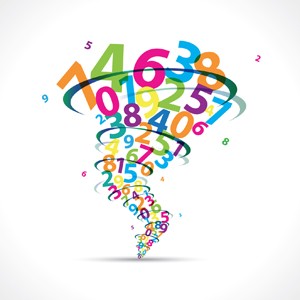 Série 2/3

8,2 x 5 = ?
A
B
C
[Speaker Notes: Partage équitable  - autant chacun]
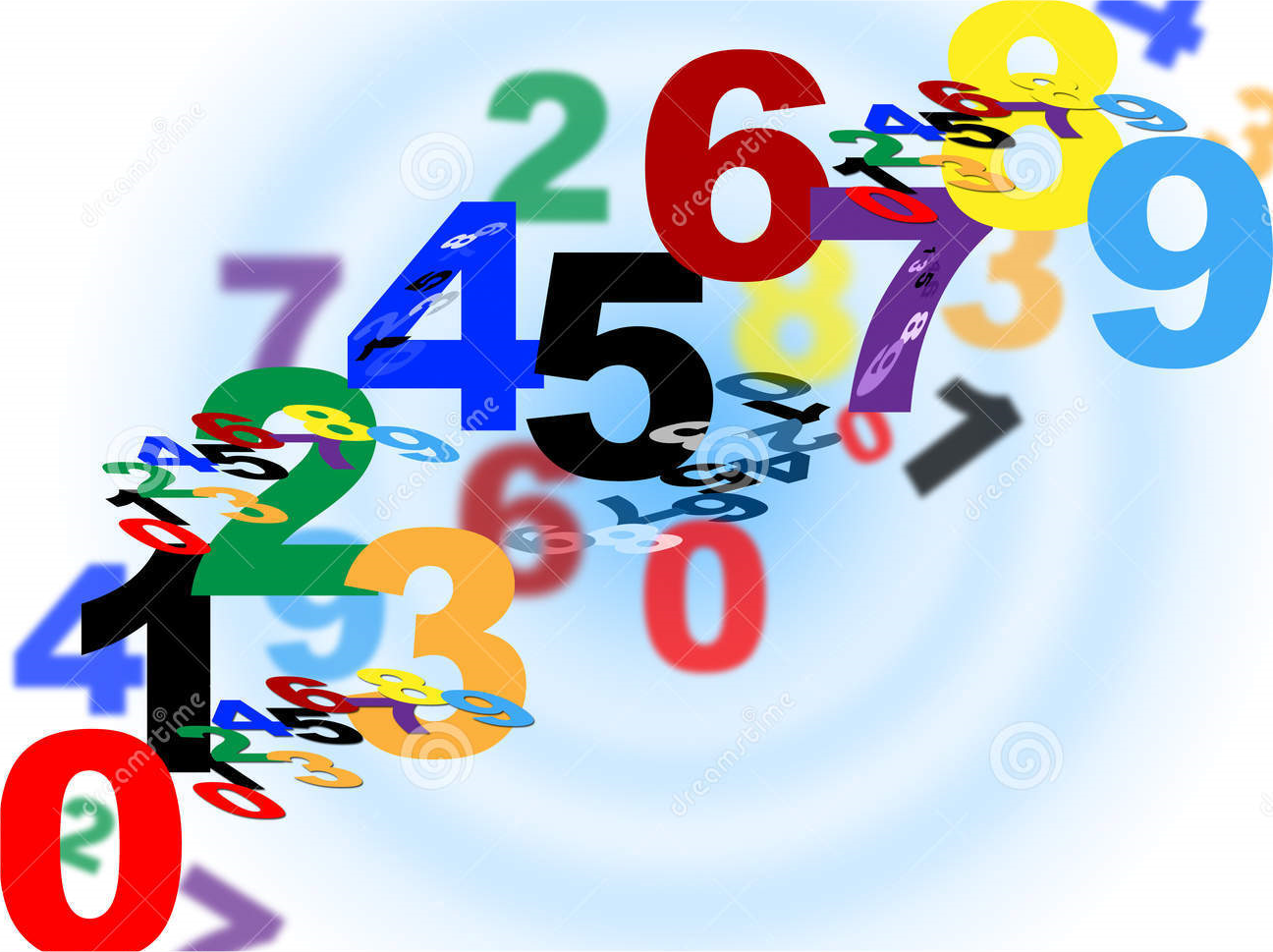 Série 2/3

Laquelle de ces propositions est-elle correcte ?
A
B
C
[Speaker Notes: Partage équitable  - autant chacun]
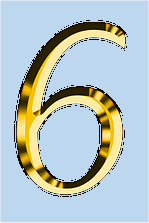 Série 2/3

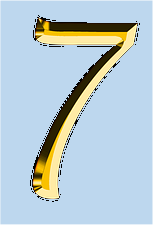 Écris un nombre qui peut remplacer le point d’interrogation.

6 <  ?  < 7
[Speaker Notes: Partage équitable  - autant chacun]
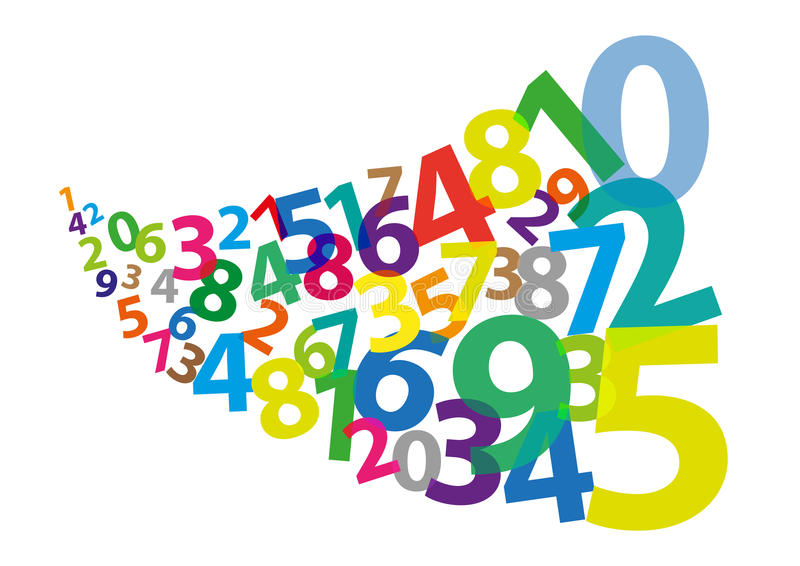 Série 2/3

A
B
C
[Speaker Notes: Partage équitable  - autant chacun]
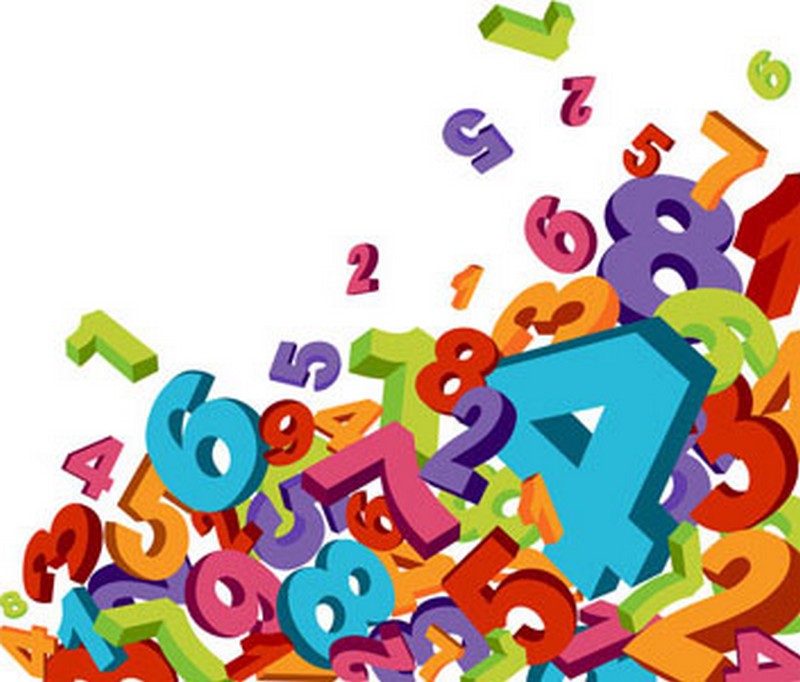 Série 2/3

Combien y a t-il de milliers dans un million ?
A
B
C
[Speaker Notes: Partage équitable  - autant chacun]
Série 2/3

Combien y a t-il de petits cubes dans ce grand cube ?
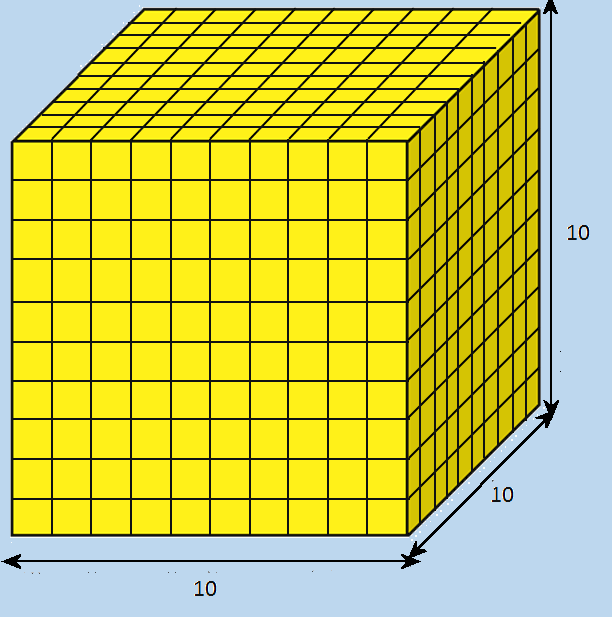 A
B
C
[Speaker Notes: Partage équitable  - autant chacun]
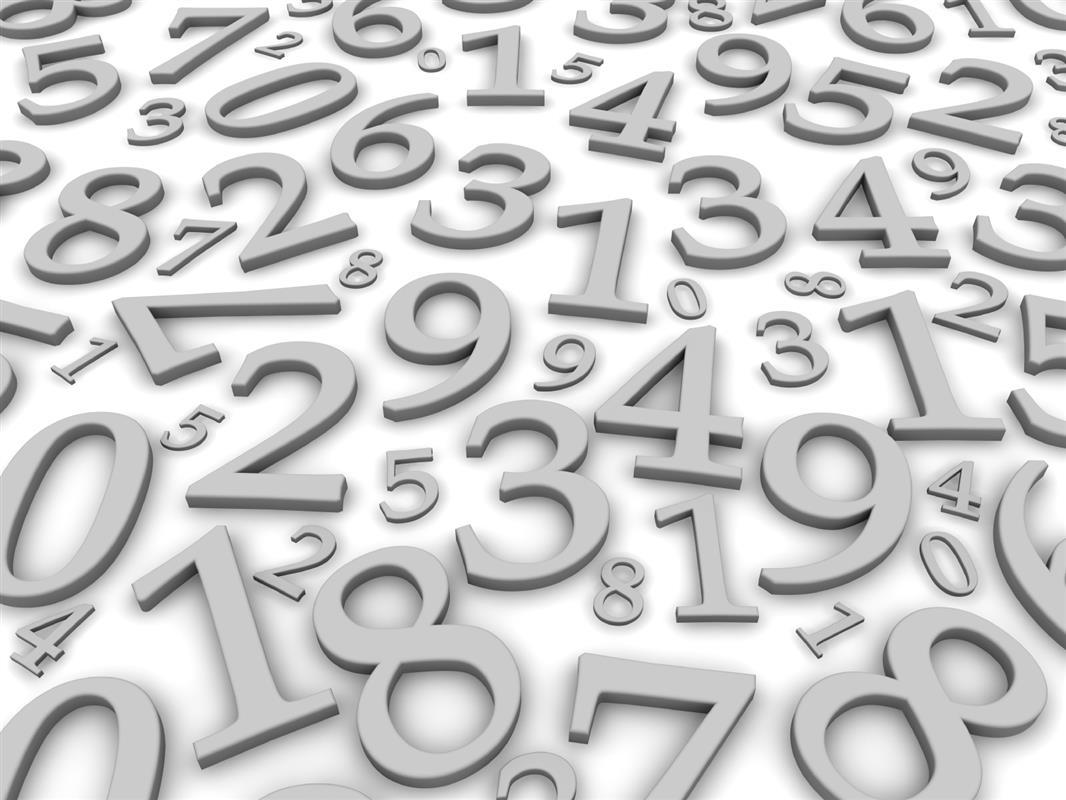 Série 2/3

Écris le nombre ...
A
B
C
[Speaker Notes: Partage équitable  - autant chacun]
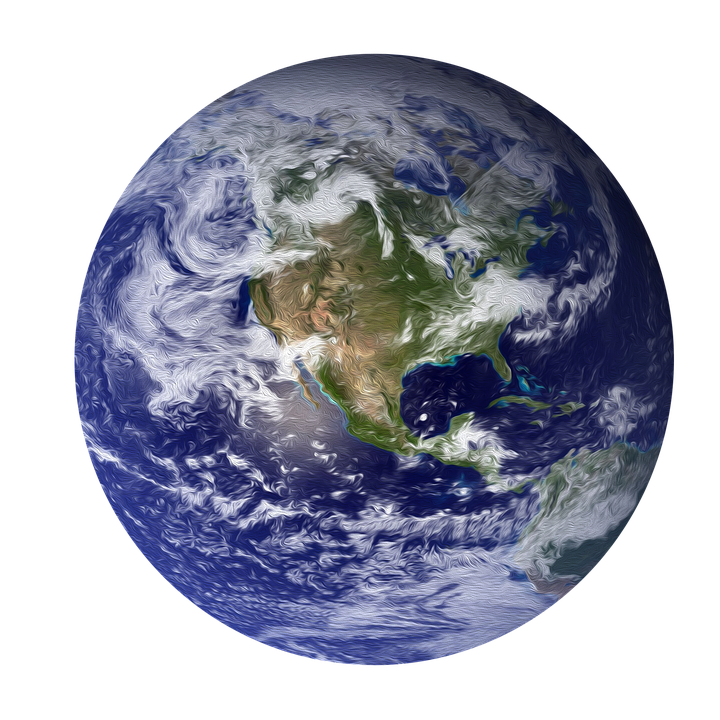 Série 2/3

Quel est le rayon de la Terre ?
A
B
C
[Speaker Notes: Partage équitable  - autant chacun]
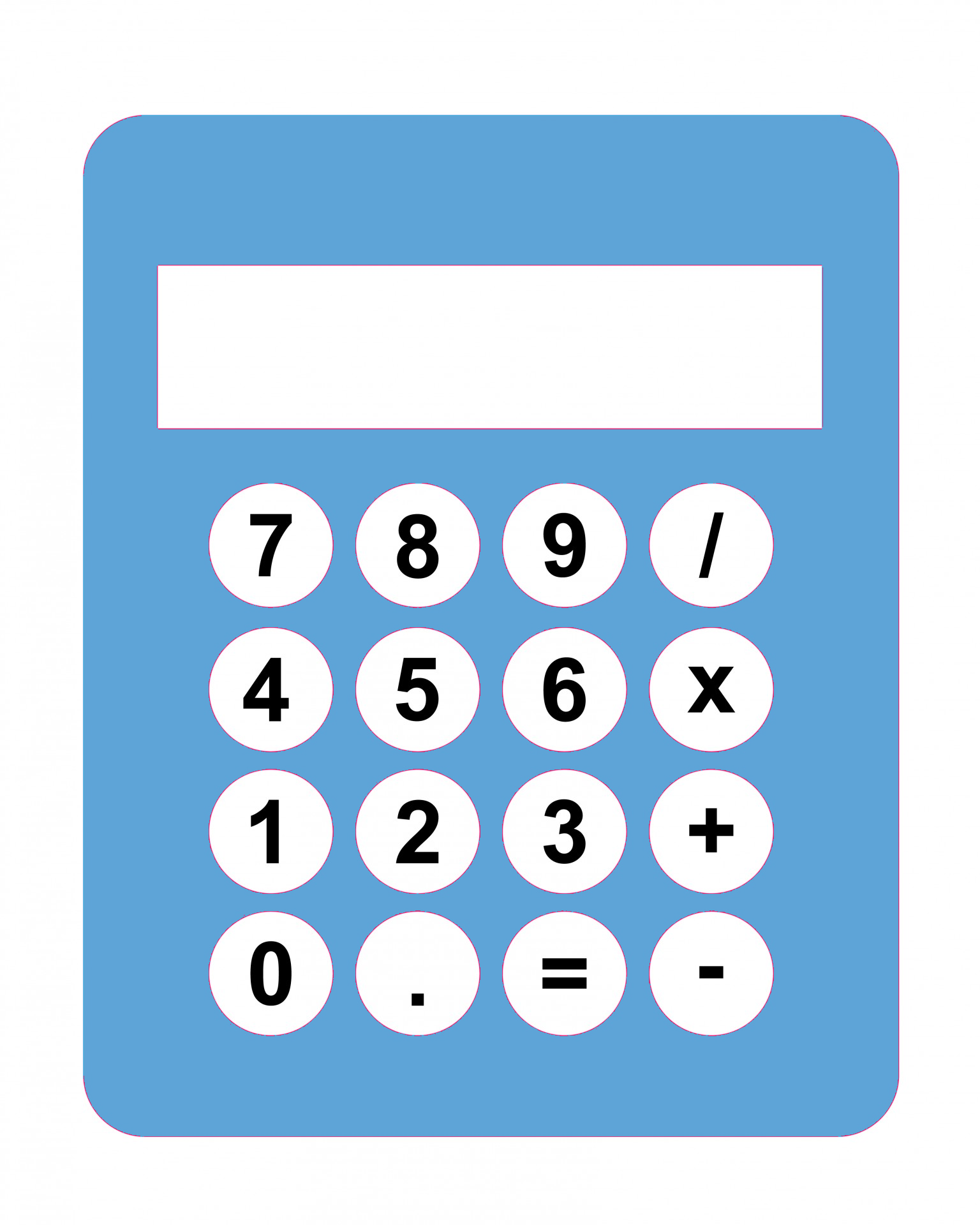 La course de calcul
574

Cela revient à multiplier le nombre par (7 x 11 x 13).

7 x 11 x 13 = 1 001
On obtient donc 574 milliers et 574 unités.
574 574.
 Choisis un nombre entre 100 et 1000.
 Multiplie ce nombre par 7.
 Multiplie le résultat par 11.
 Multiplie le résultat par 13.
 Quel résultat obtiens-tu ?
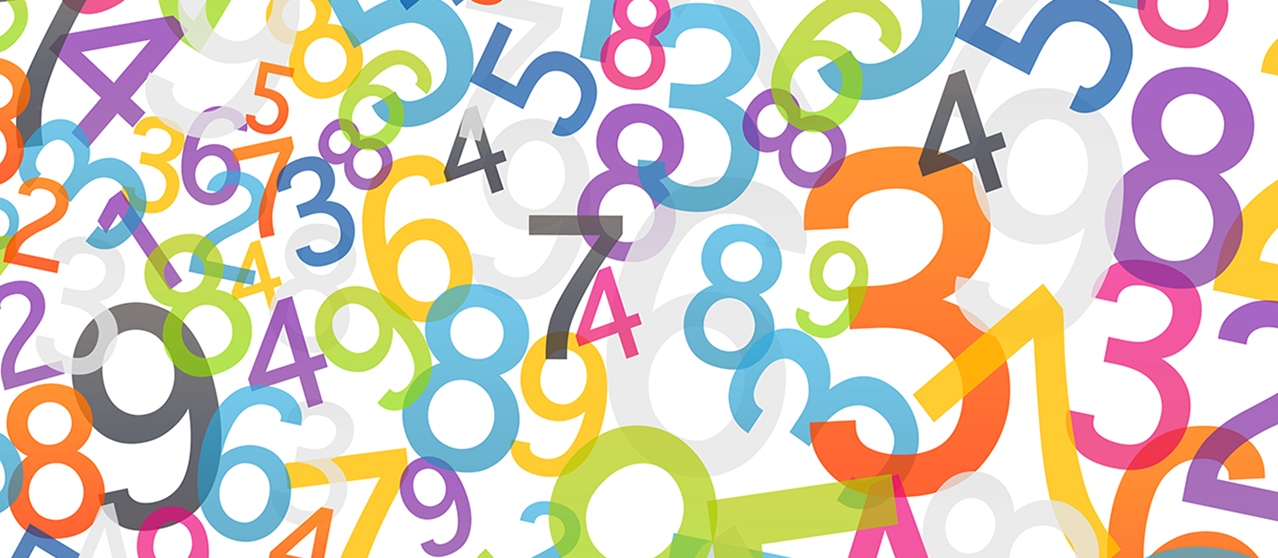 Série 2/3

5,6 x 100 = ?
A
B
5   6
dixièmes
centièmes
,
C
[Speaker Notes: Partage équitable  - autant chacun]
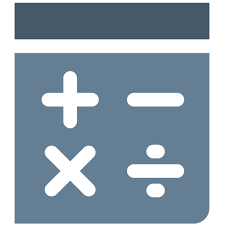 Série 2/3

43,5 : 10 = ?
A
B
4   3   5
dixièmes
centièmes
,
C
[Speaker Notes: Partage équitable  - autant chacun]
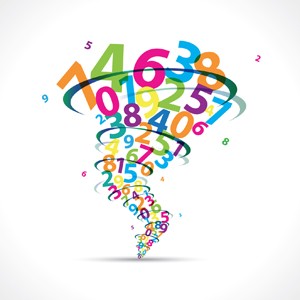 Série 2/3

8,2 x 5 = ?
A
8,2 x 10 = 82
82 : 2 = 41
B
C
[Speaker Notes: Partage équitable  - autant chacun]
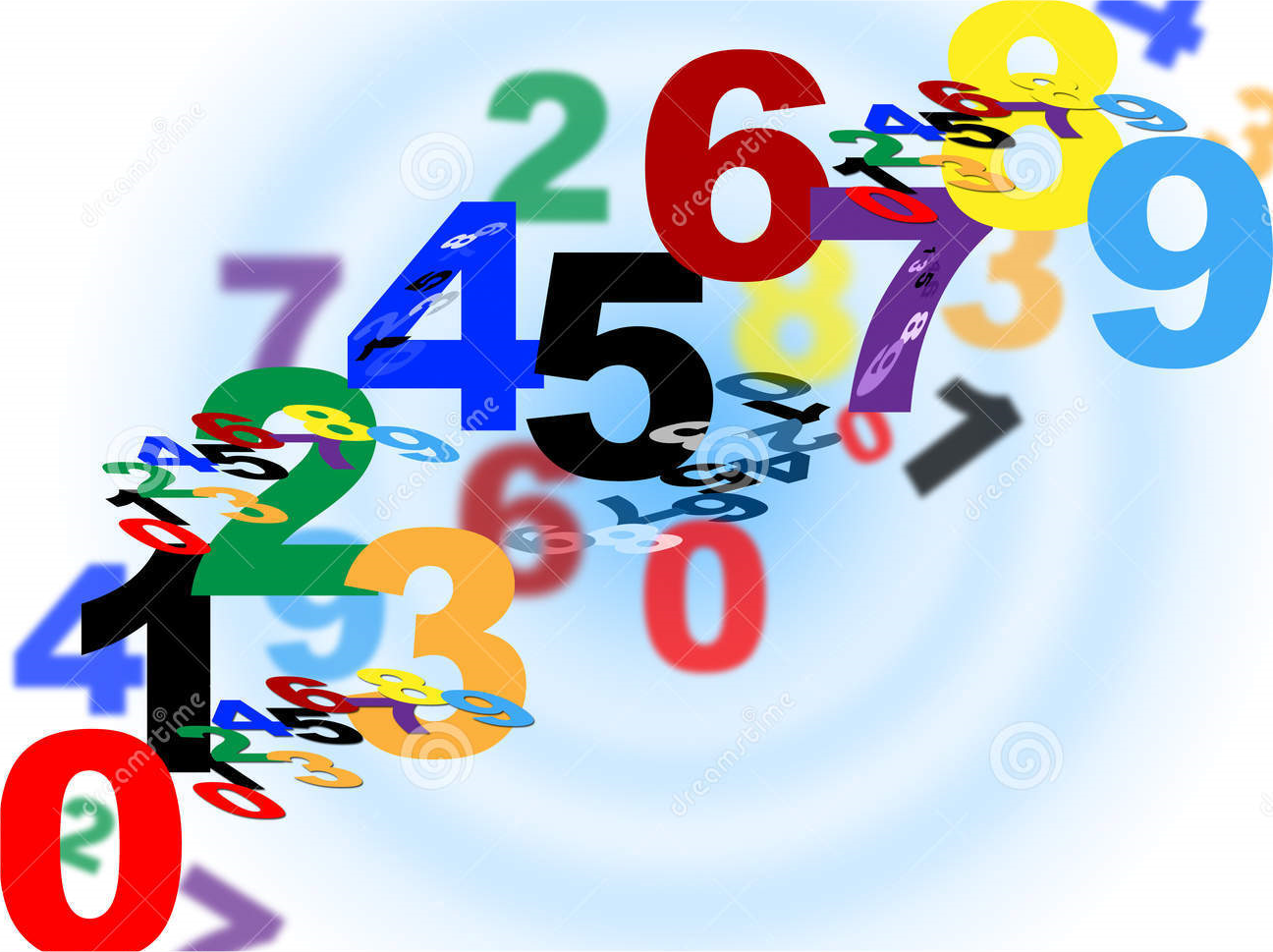 Série 2/3

Laquelle de ces propositions est-elle correcte ?
A
B
C
[Speaker Notes: Partage équitable  - autant chacun]
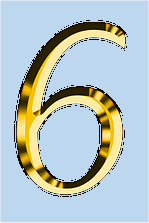 Série 2/3

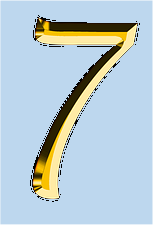 Écris un nombre qui peut remplacer le point d’interrogation.

6 <  6,….  < 7
[Speaker Notes: Partage équitable  - autant chacun]
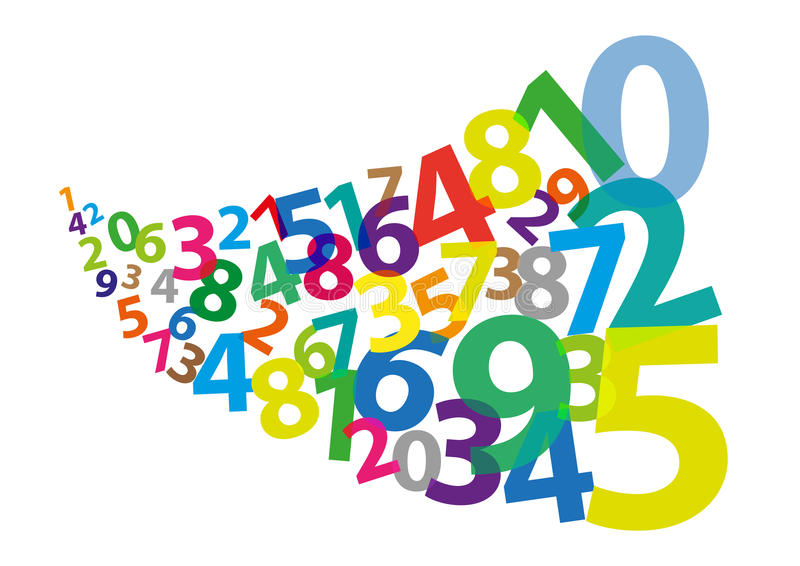 Série 2/3

A
B
C
[Speaker Notes: Partage équitable  - autant chacun]
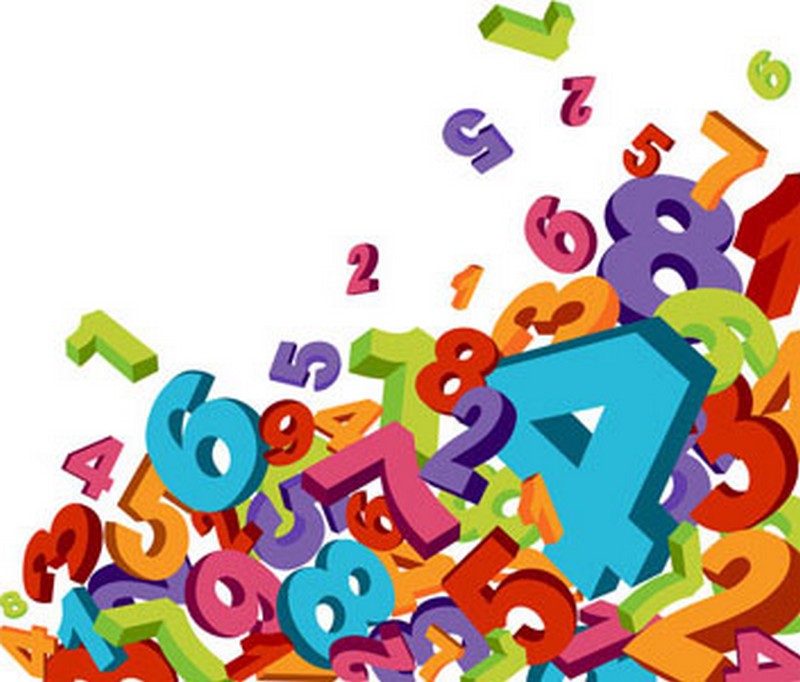 Série 2/3

Combien y a-t-il de milliers dans un million ?
A
B
C
[Speaker Notes: Partage équitable  - autant chacun]
Série 2/3

Combien y a-t-il de petits cubes dans ce grand cube ?
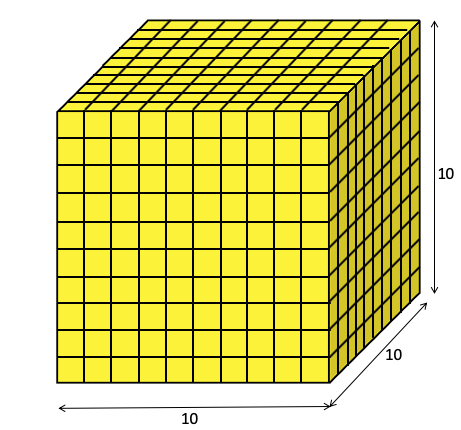 A
B
C
[Speaker Notes: Partage équitable  - autant chacun]
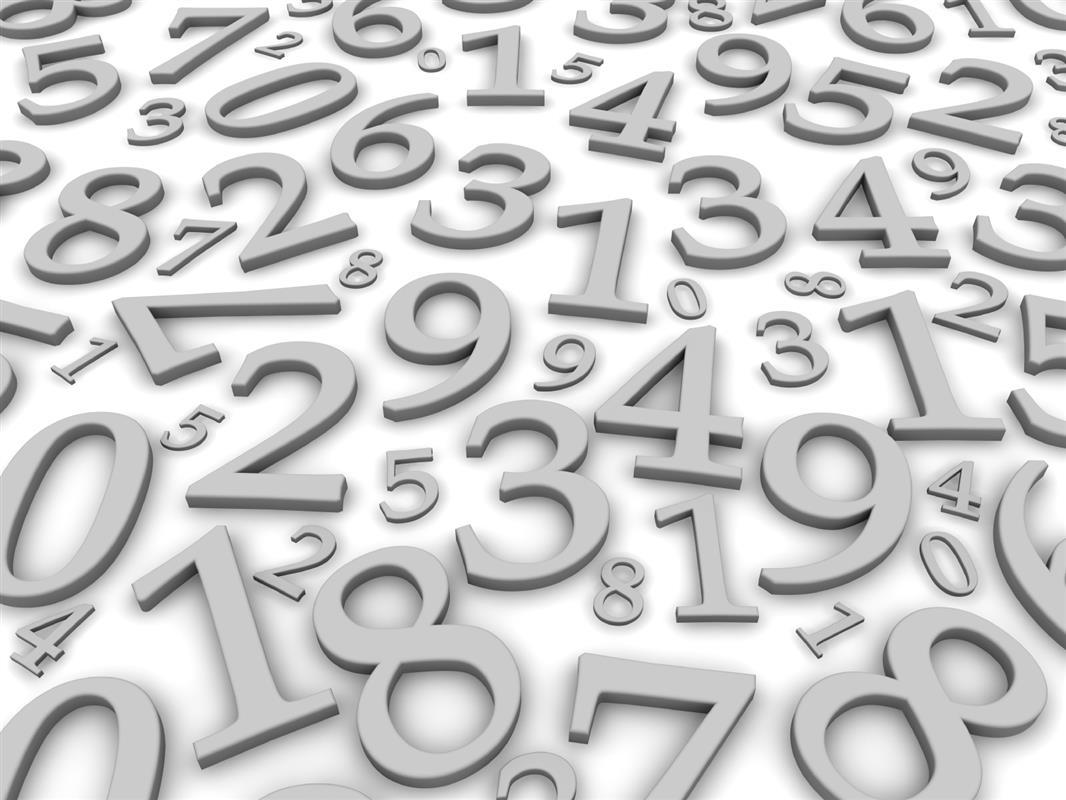 Série 2/3

Écris le nombre ...
A
B
C
[Speaker Notes: Partage équitable  - autant chacun]
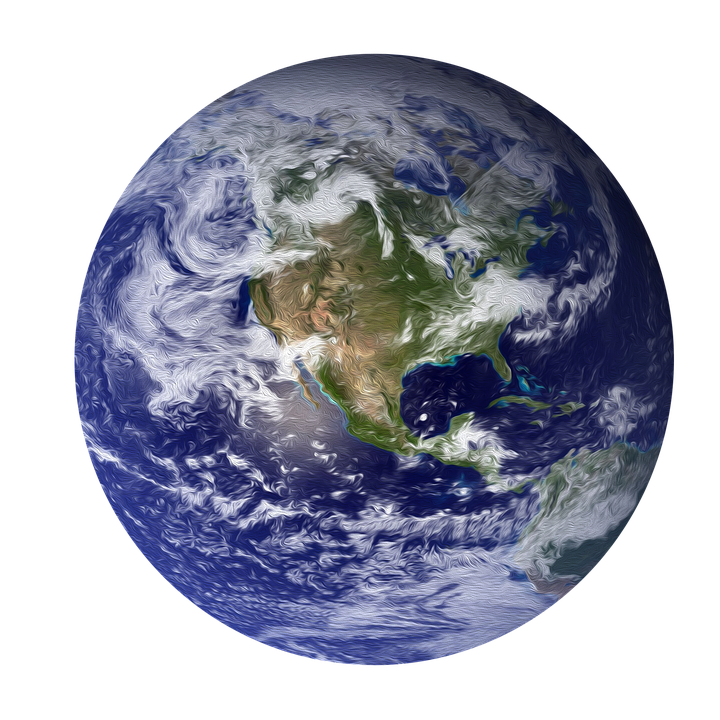 Série 2/3

Quel est le rayon de la Terre ?
1.
6.
2.
7.
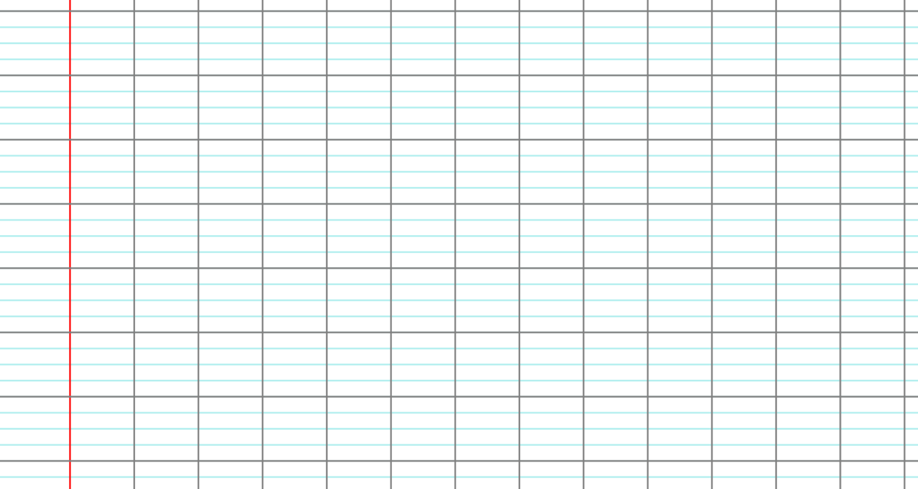 3.
8.
A
C
4.
9.
A
C
A
10.
5.
B
B
B
C
B
6,…
A
C
[Speaker Notes: Partage équitable  - autant chacun]
SpécialeCalcul mental
Série 3
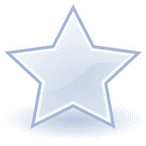 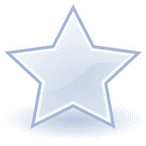 fractions, proportionnalité
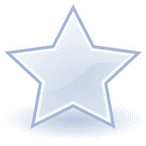 Série 3 : 10 questions
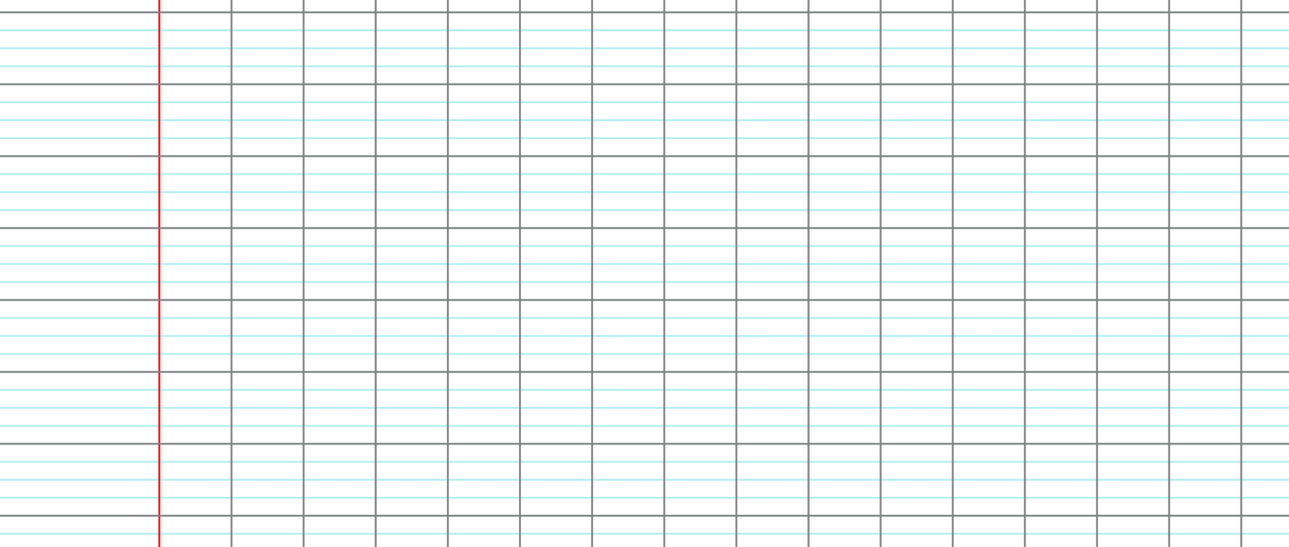 6.
1.
7.
2.
3.
8.
9.
4.
5.
10.
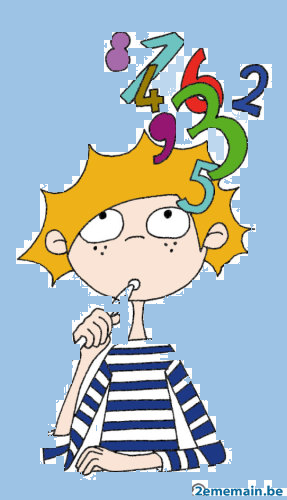 Série 3/3

[Speaker Notes: Partage équitable  - autant chacun]
Série 3/3

Quelle est la fraction indiquée par la flèche ?
0
1
2
3
[Speaker Notes: Partage équitable  - autant chacun]
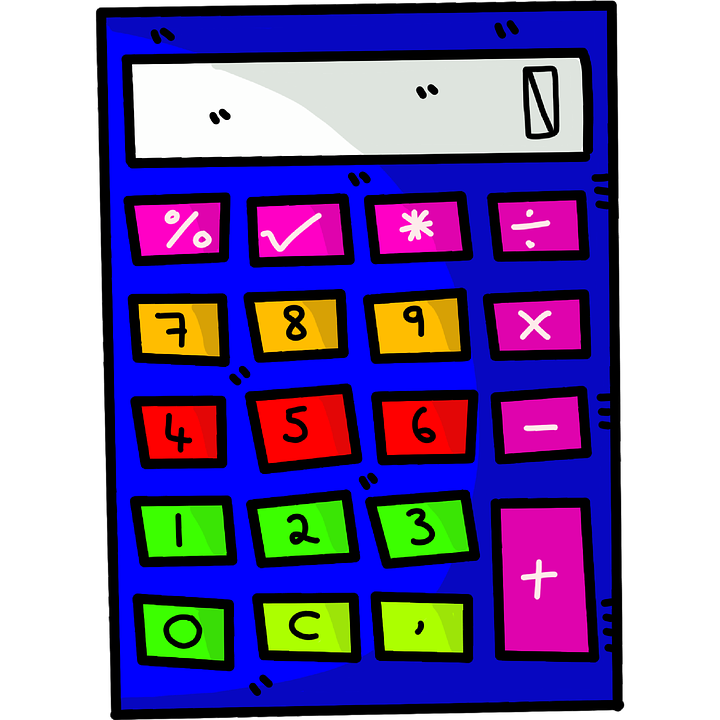 Série 3/3

[Speaker Notes: Partage équitable  - autant chacun]
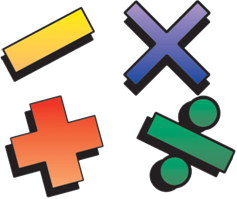 Série 3/3

[Speaker Notes: Partage équitable  - autant chacun]
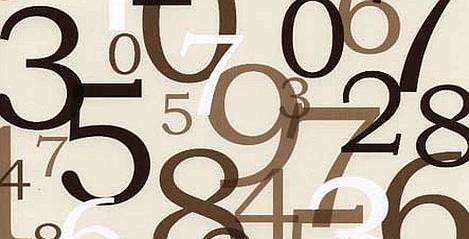 Série 3/3

Quel est le tiers de 33 ?
[Speaker Notes: Partage équitable  - autant chacun]
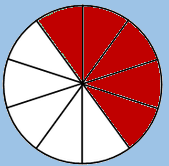 Série 3/3

[Speaker Notes: Partage équitable  - autant chacun]
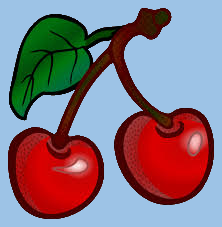 Série 3/3

J’ai mangé 5 cerises. Cela représente le quart des cerises que j’avais ramassées.
Combien avais-je ramassé de cerises ?
[Speaker Notes: Partage équitable  - autant chacun]
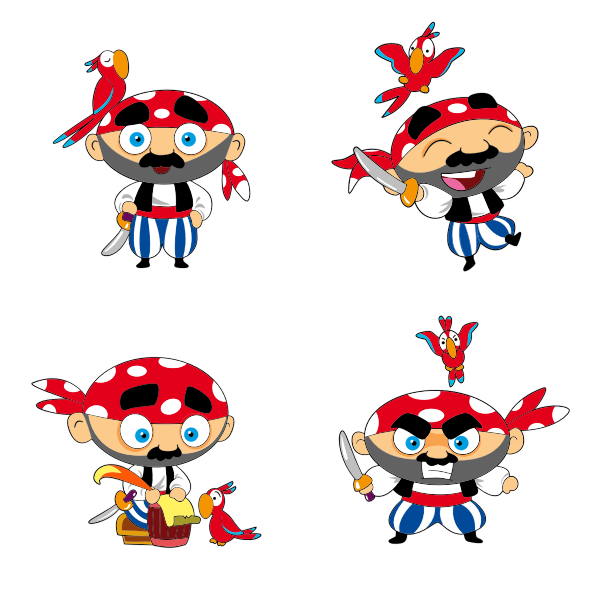 Série 3/3

[Speaker Notes: Partage équitable  - autant chacun]
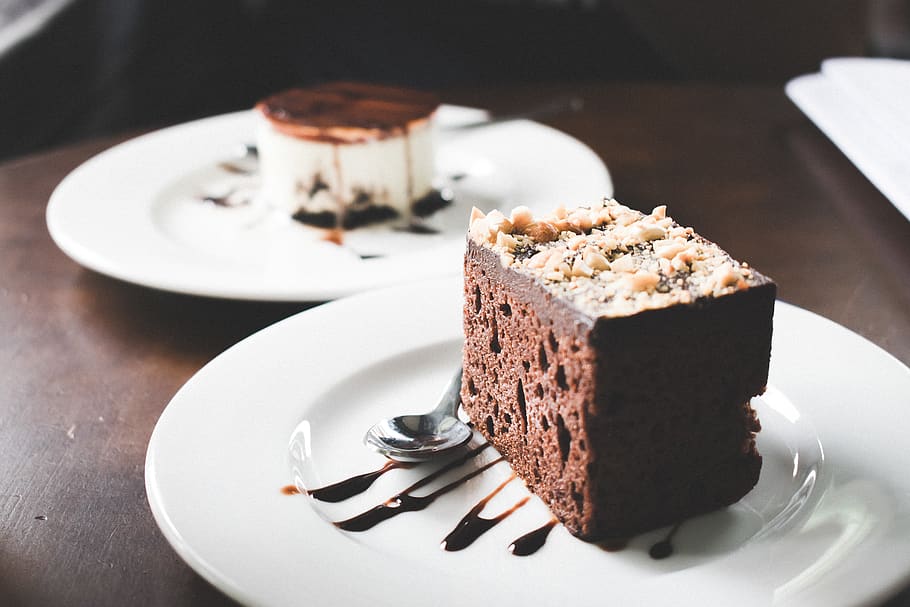 Série 3/3

Chez un boulanger, 2 brownies coûtent 5 € et 6 brownies coûtent 12 €.
Le prix est-il proportionnel au nombre de brownies ?
[Speaker Notes: Partage équitable  - autant chacun]
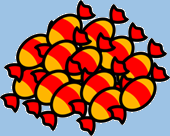 Série 3/3

Des bonbons ont tous le même prix.
2 bonbons coûtent 3 €.
10 bonbons coûtent 15 €.
Combien coûtent 12 bonbons ?
[Speaker Notes: Partage équitable  - autant chacun]
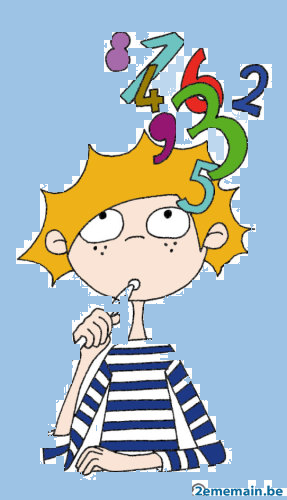 Série 3/3

1.
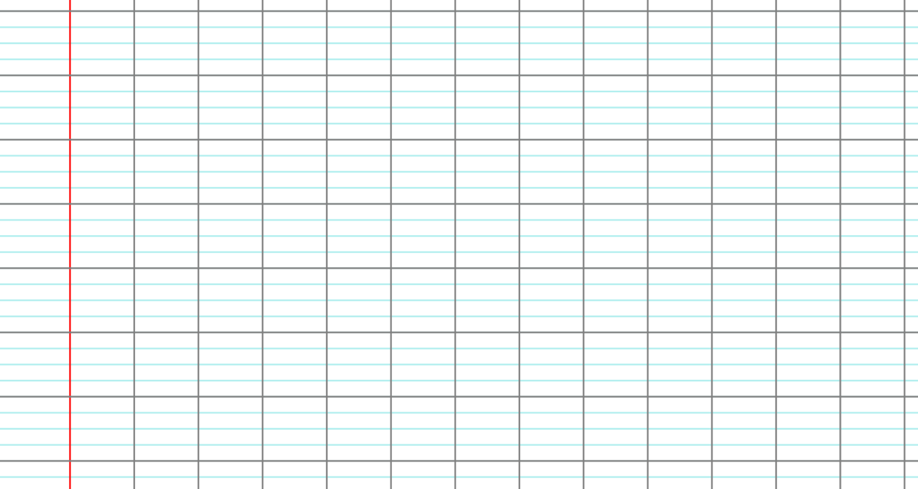 2.
3.
4.
5.
[Speaker Notes: Partage équitable  - autant chacun]
Série 3/3

1.
Quelle est la fraction indiquée par la flèche ?
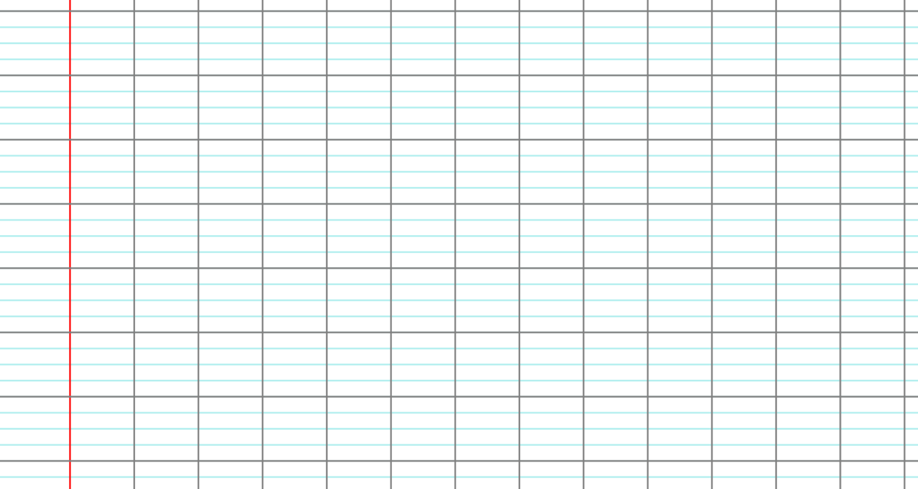 2.
3.
4.
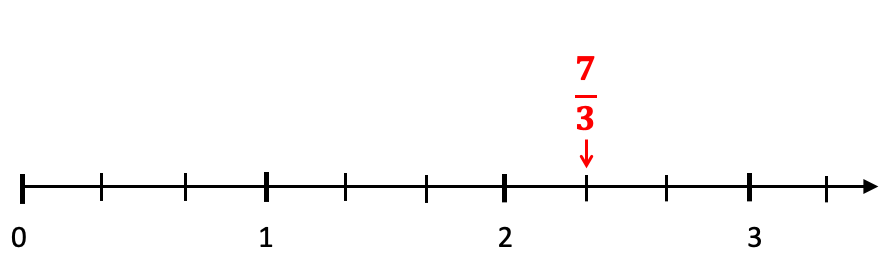 5.
[Speaker Notes: Partage équitable  - autant chacun]
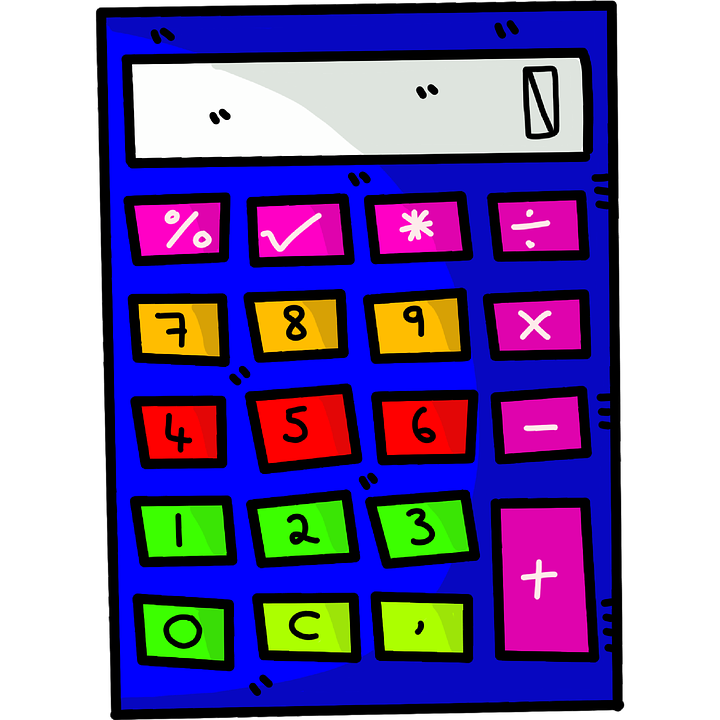 Série 3/3

1.
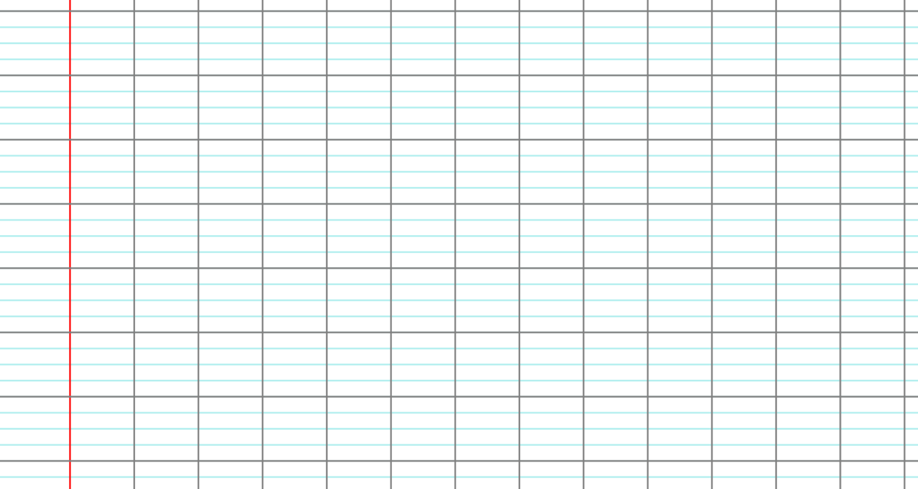 2.
3.
4.
5.
[Speaker Notes: Partage équitable  - autant chacun]
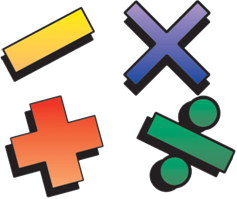 Série 3/3

1.
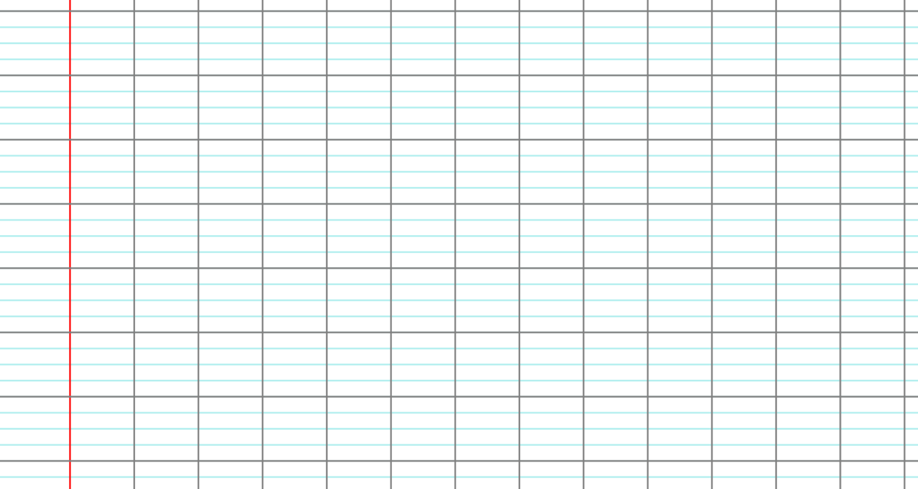 2.
3.
4.
5.
[Speaker Notes: Partage équitable  - autant chacun]
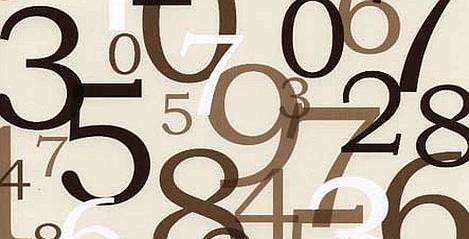 Série 3/3

1.
Quel est le tiers de 33 ?
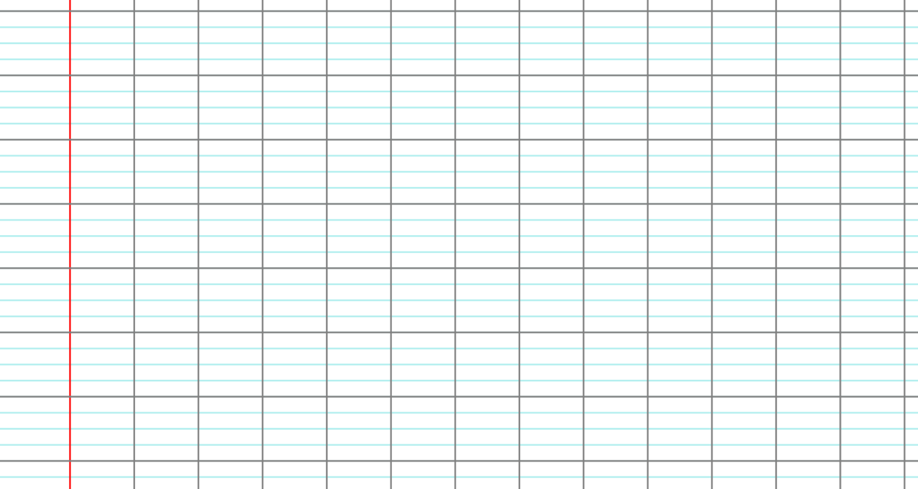 2.
3.
4.
5.
33 : 3 = 11
[Speaker Notes: Partage équitable  - autant chacun]
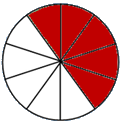 Série 3/3

1.
6.
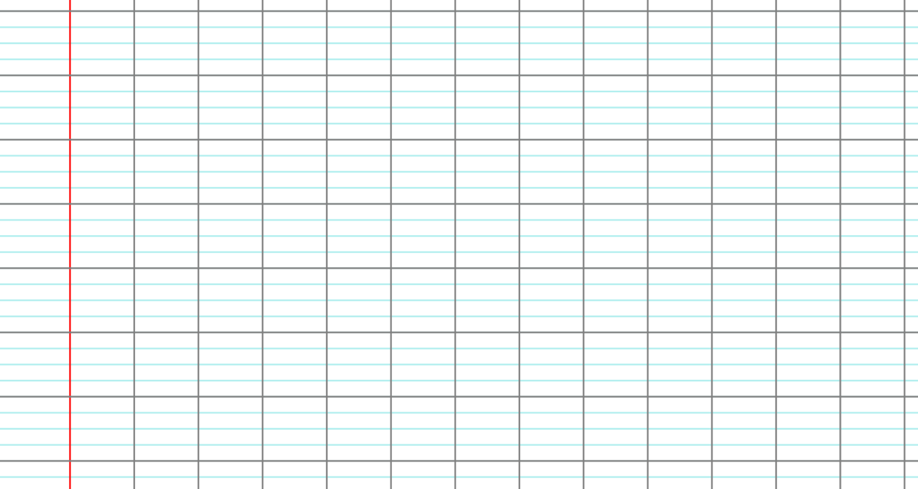 2.
7.
3.
8.
5
4.
9.
10.
5.
[Speaker Notes: Partage équitable  - autant chacun]
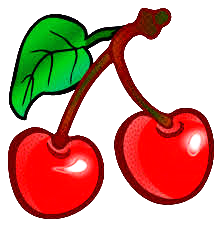 Série 3/3

J’ai mangé 5 cerises. Cela représente le quart des cerises que j’avais ramassées.
Combien avais-je ramassé de cerises ?
1.
6.
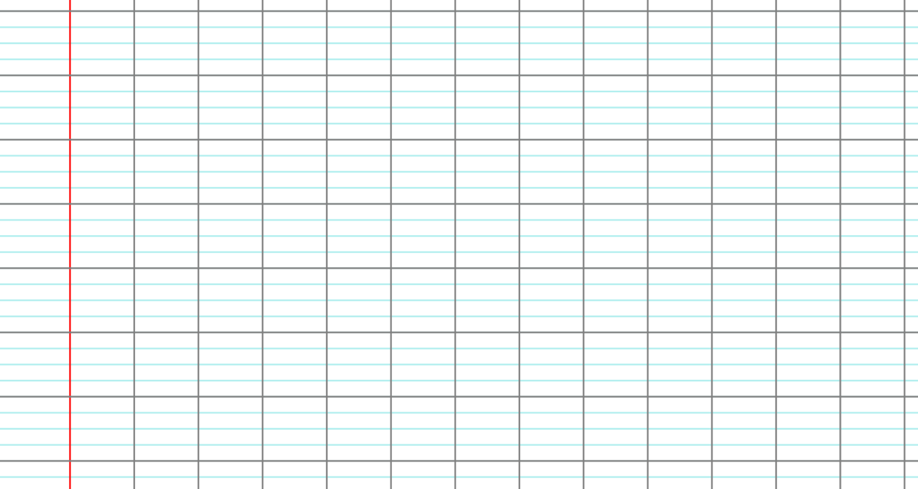 2.
7.
3.
8.
5
4.
9.
20
10.
5.
total cerises
?
5
4 x 5 = 20
quantité cerises mangées
[Speaker Notes: Partage équitable  - autant chacun]
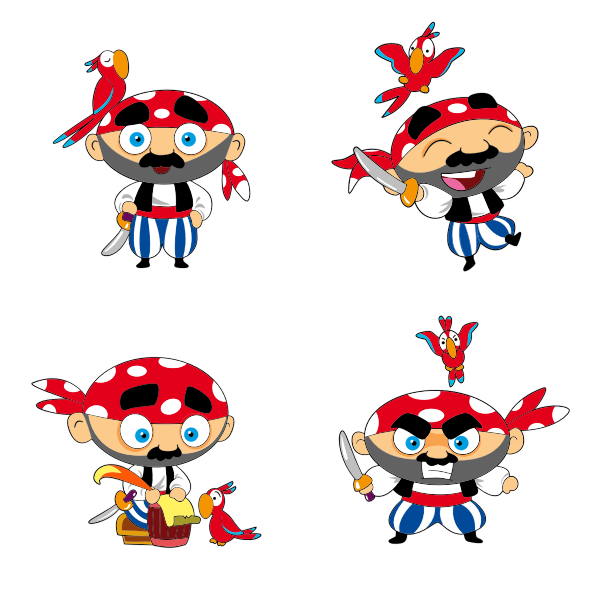 Série 3/3

1.
6.
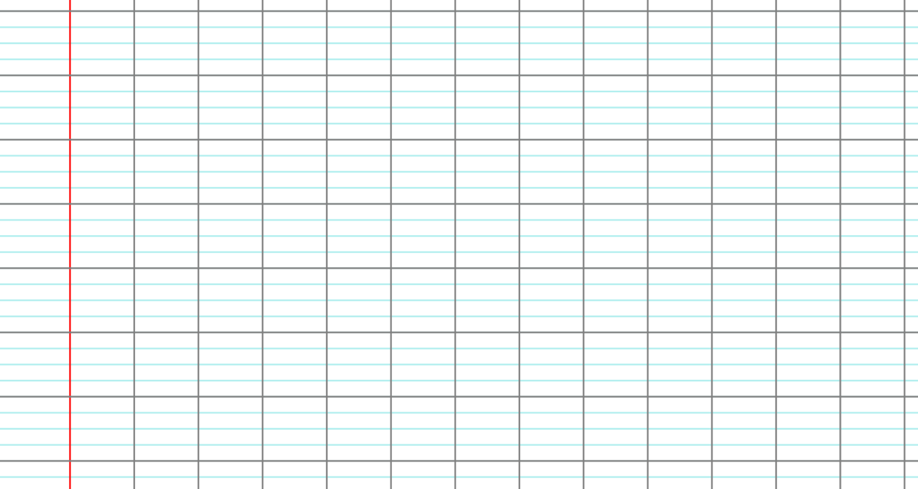 2.
7.
3.
8.
5
4.
9.
20
10.
5.
[Speaker Notes: Partage équitable  - autant chacun]
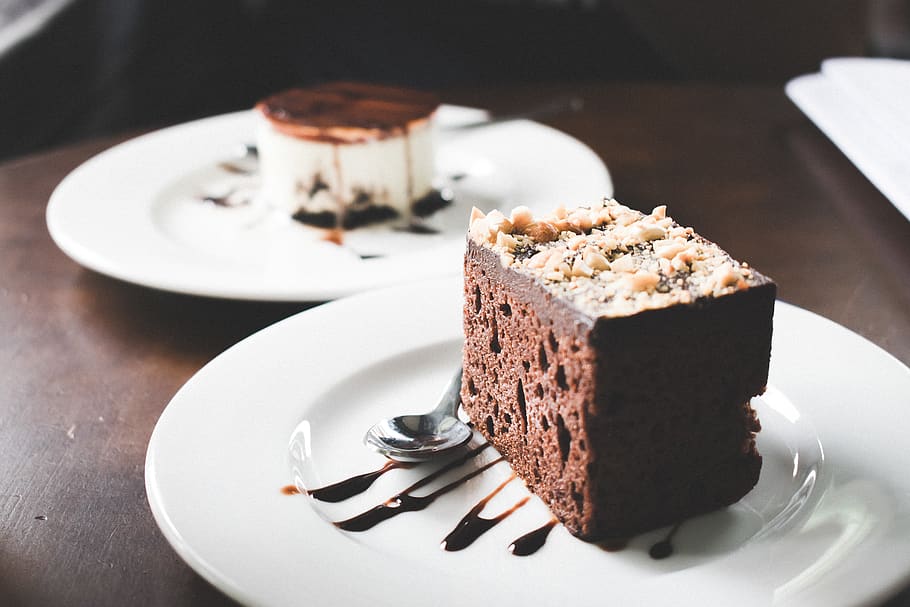 Série 3/3

Chez un boulanger, 2 brownies coûtent 5 € et 6 brownies coûtent 12 €.
Le prix est-il proportionnel au nombre de brownies ?
1.
6.
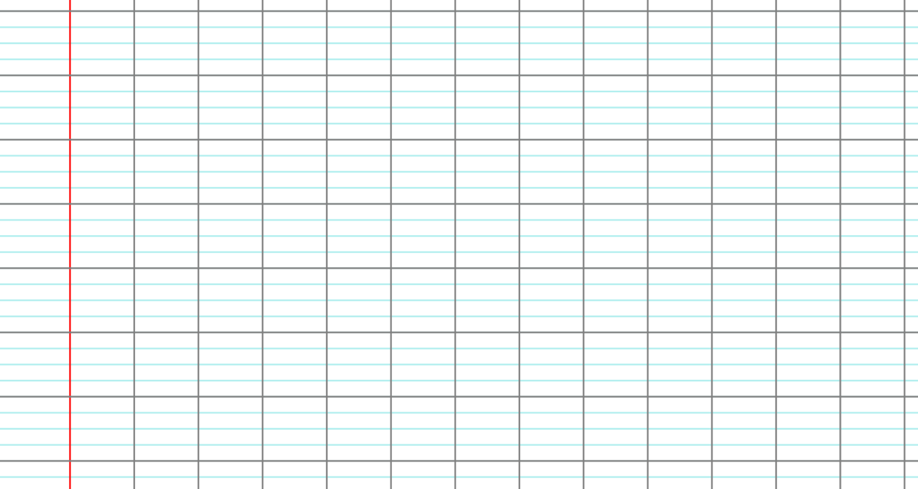 2.
7.
3.
8.
5
4.
9.
20
10.
5.
non
Non, ici le prix n’est pas proportionnel au nombre de brownies.
[Speaker Notes: Partage équitable  - autant chacun]
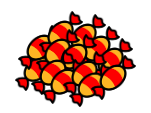 Série 3/3

1.
6.
Des bonbons ont tous le même prix.
2 bonbons coûtent 3 €.
10 bonbons coûtent 15 €.
Combien coûtent 12 bonbons ?
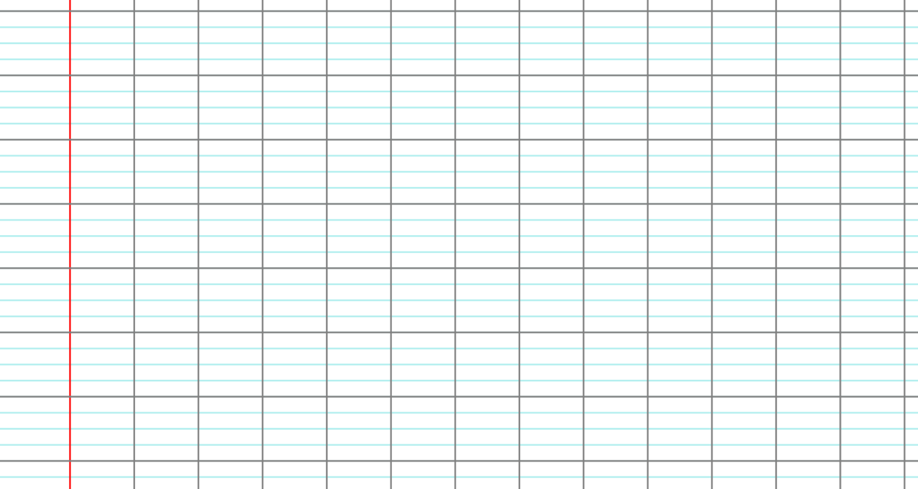 2.
7.
3.
8.
5
4.
9.
20
10.
5.
non
3 + 15 = 18
18
[Speaker Notes: Partage équitable  - autant chacun]
À  bientôt !
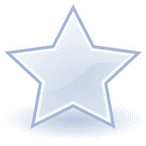 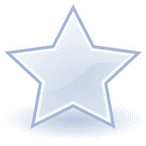